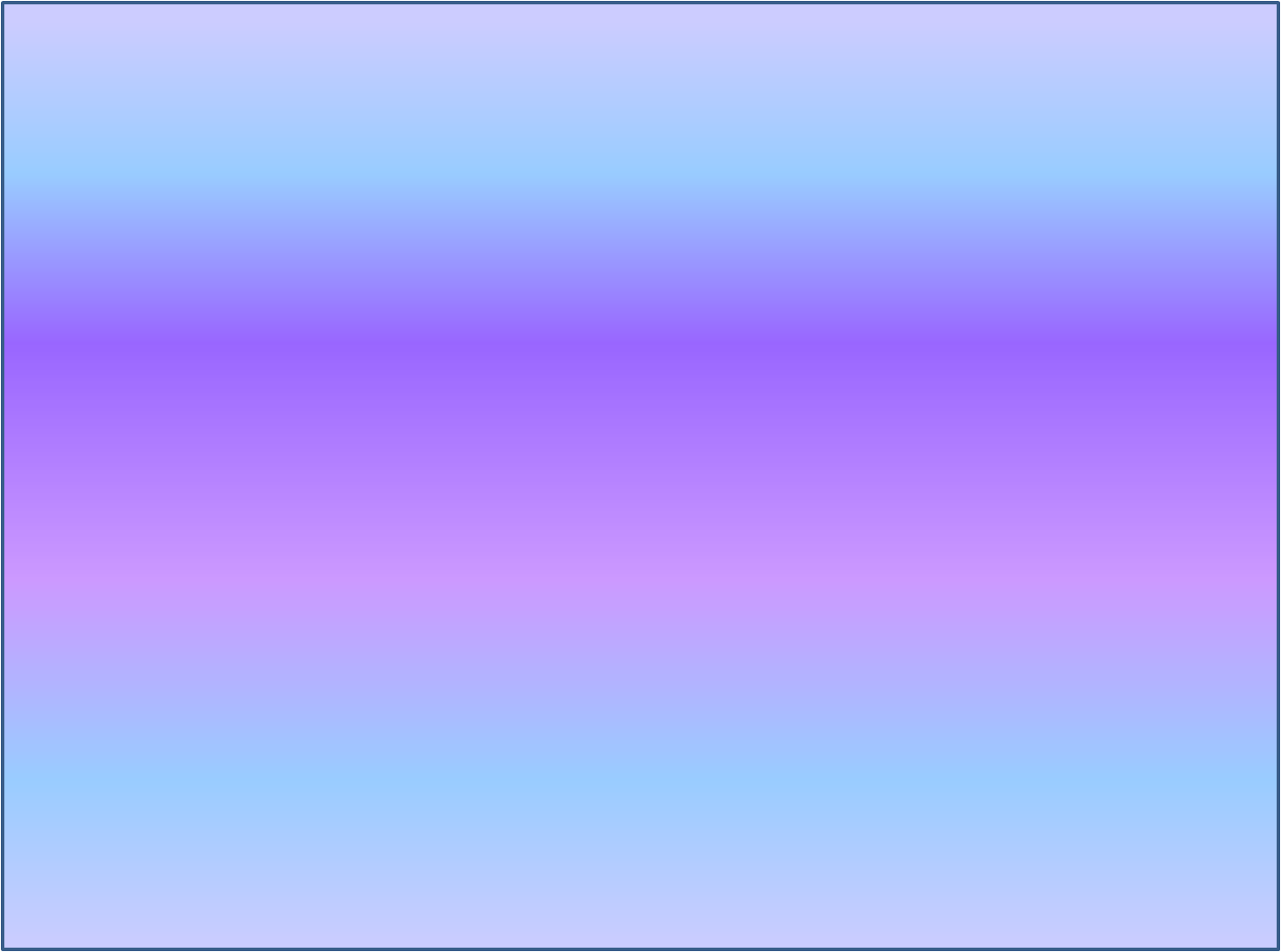 Я
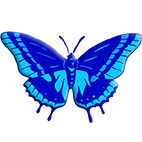 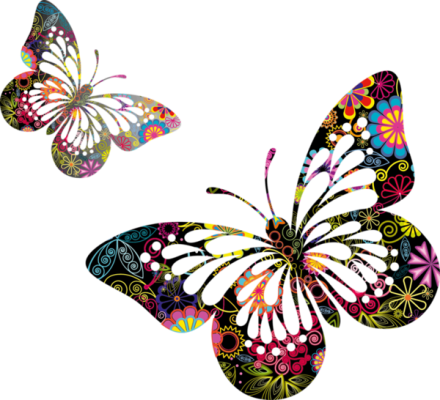 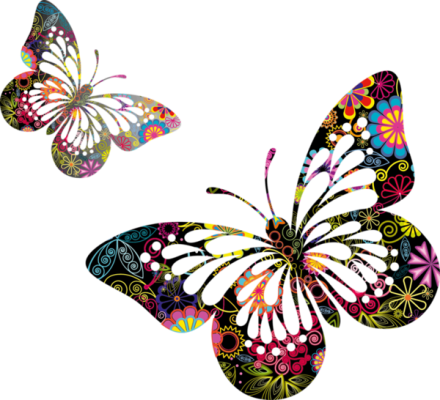 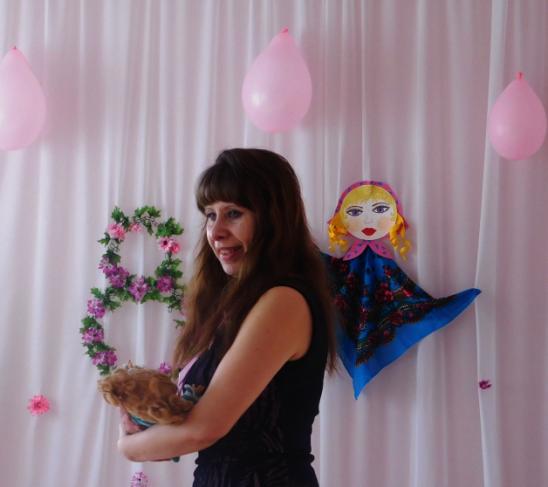 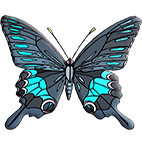 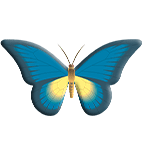 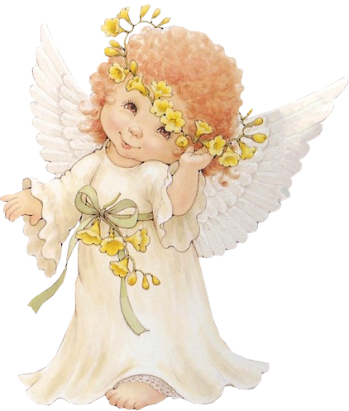 Воспитатель
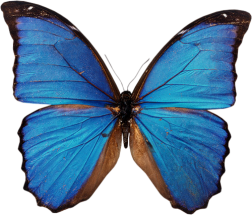 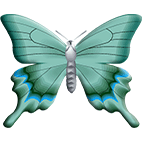 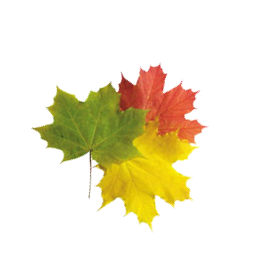 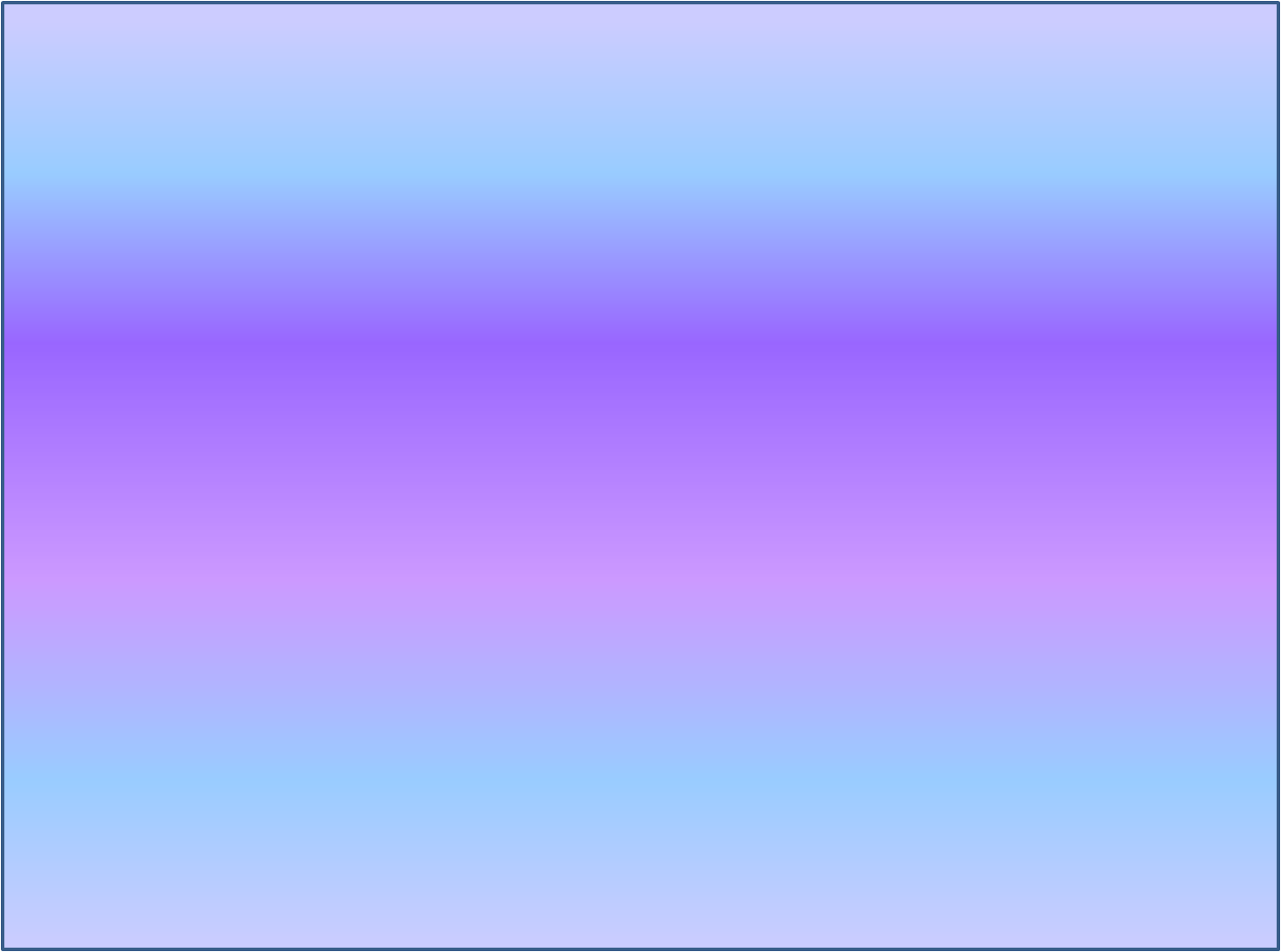 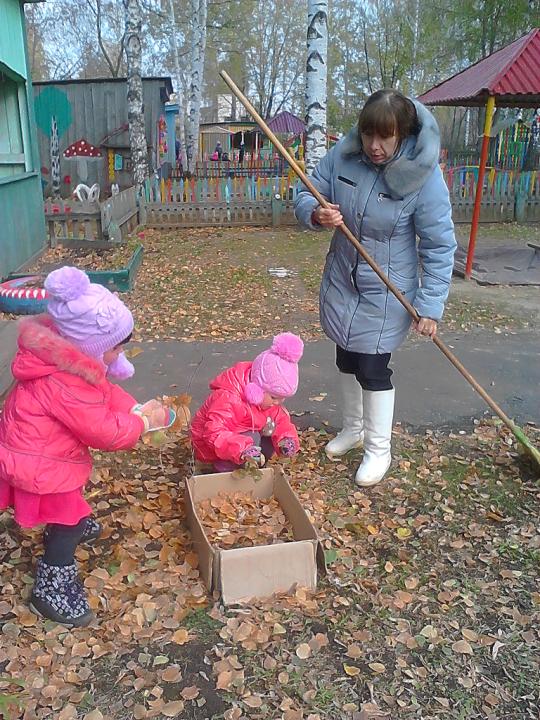 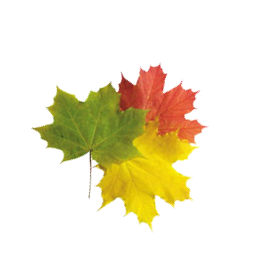 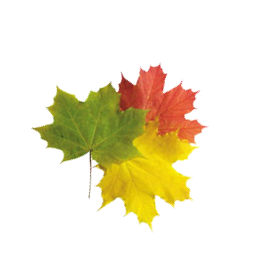 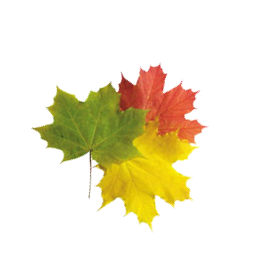 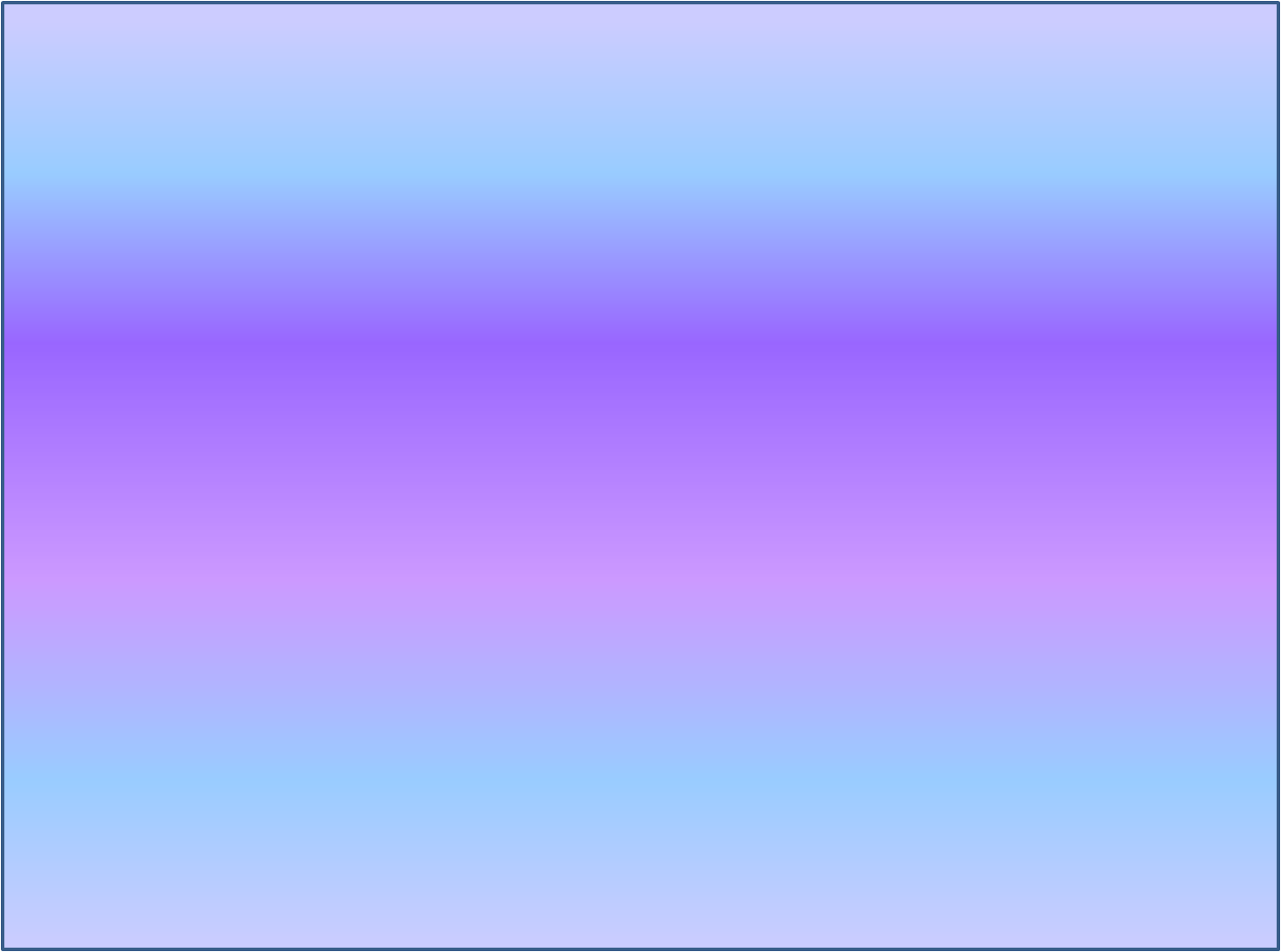 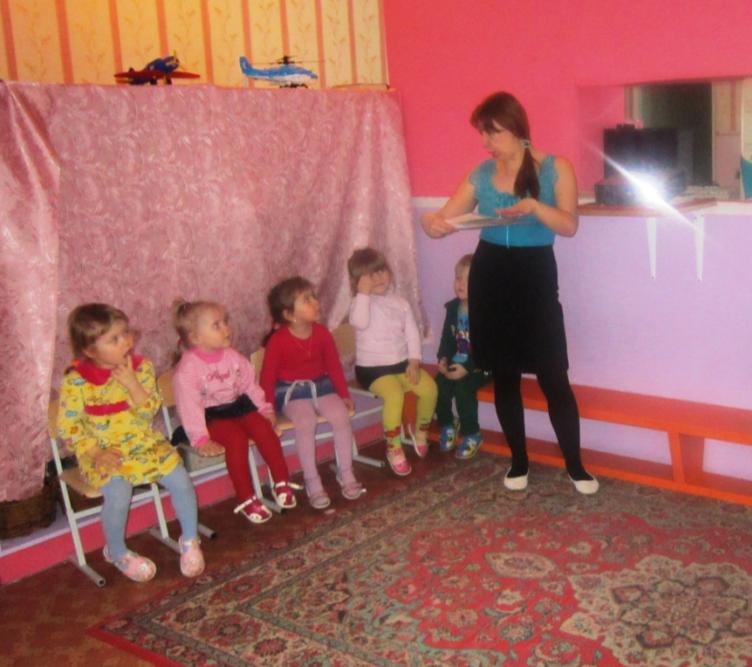 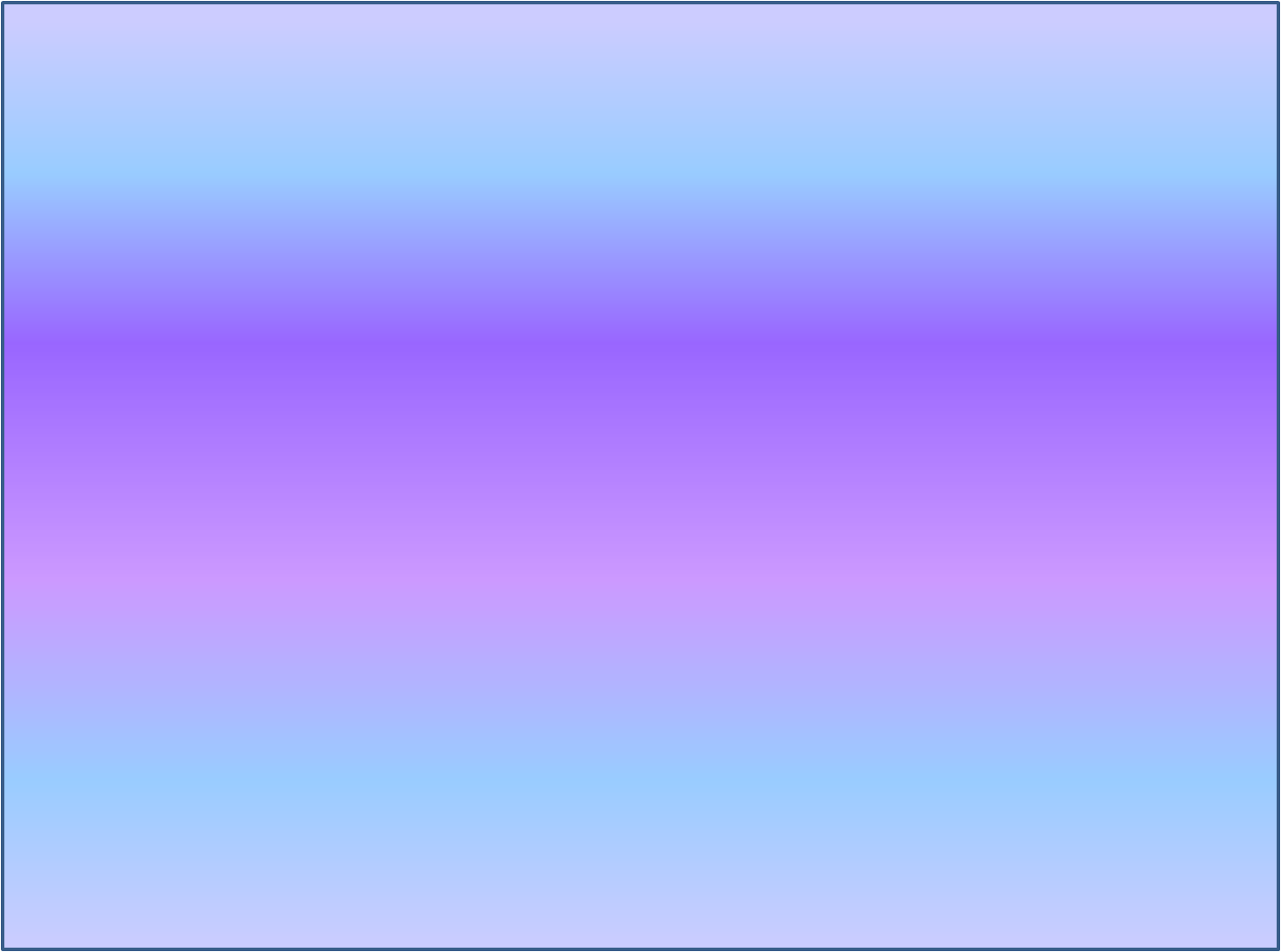 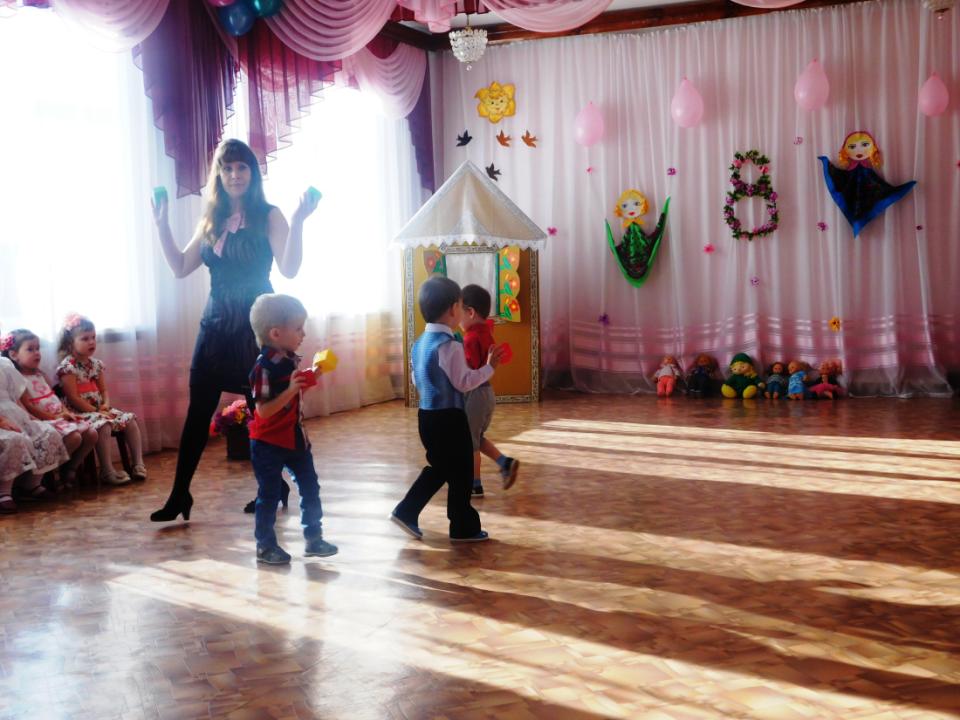 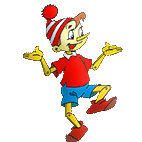 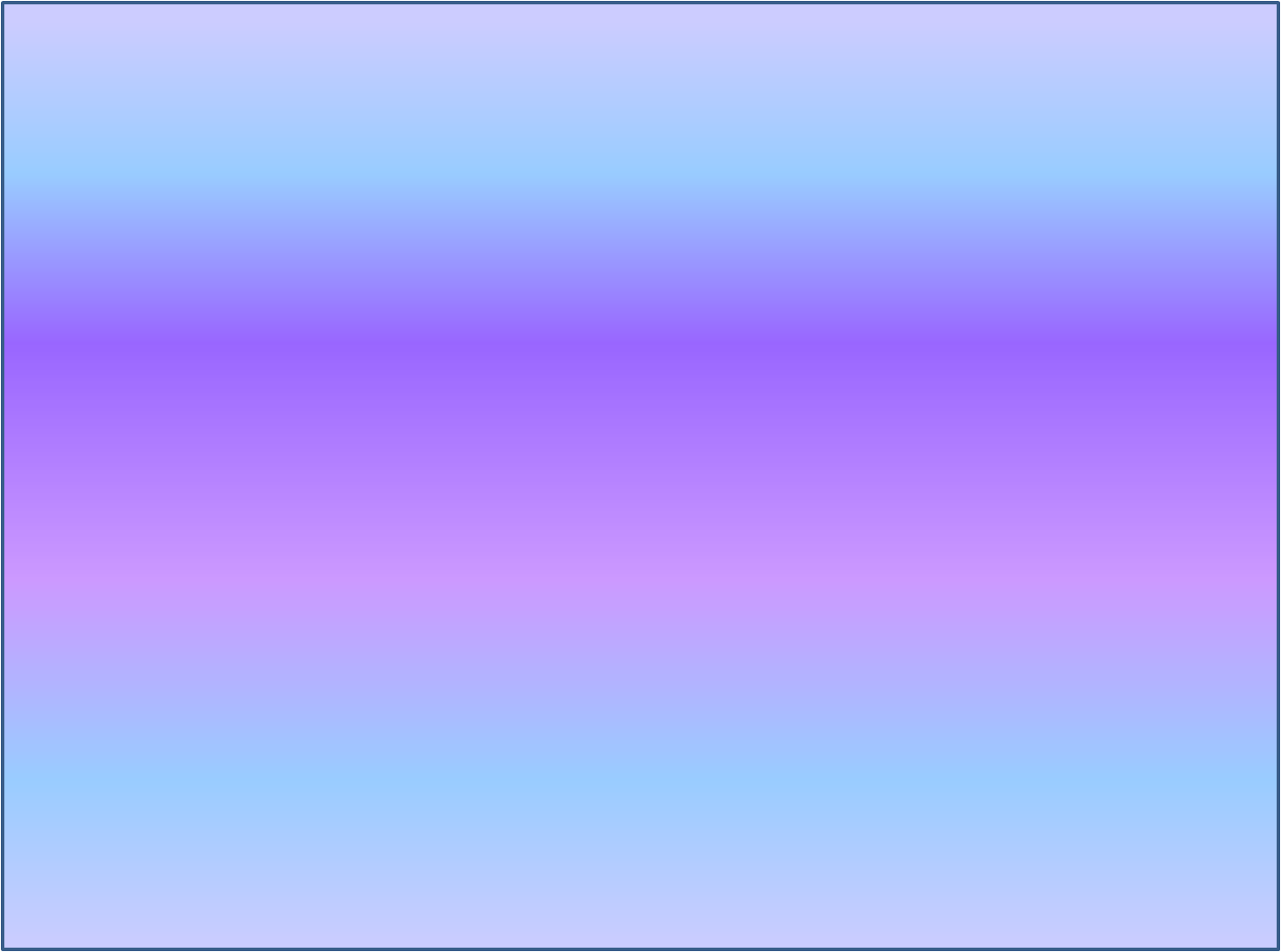 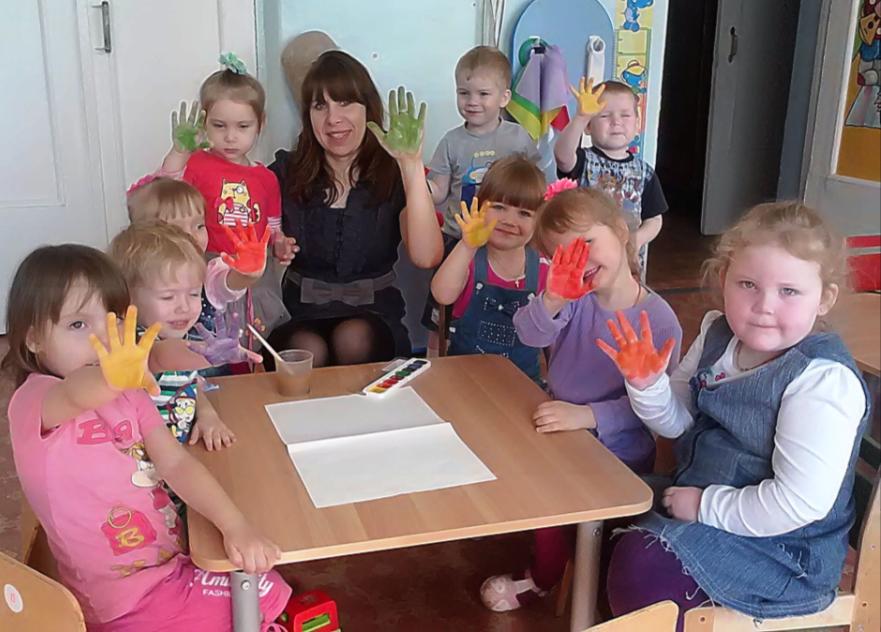 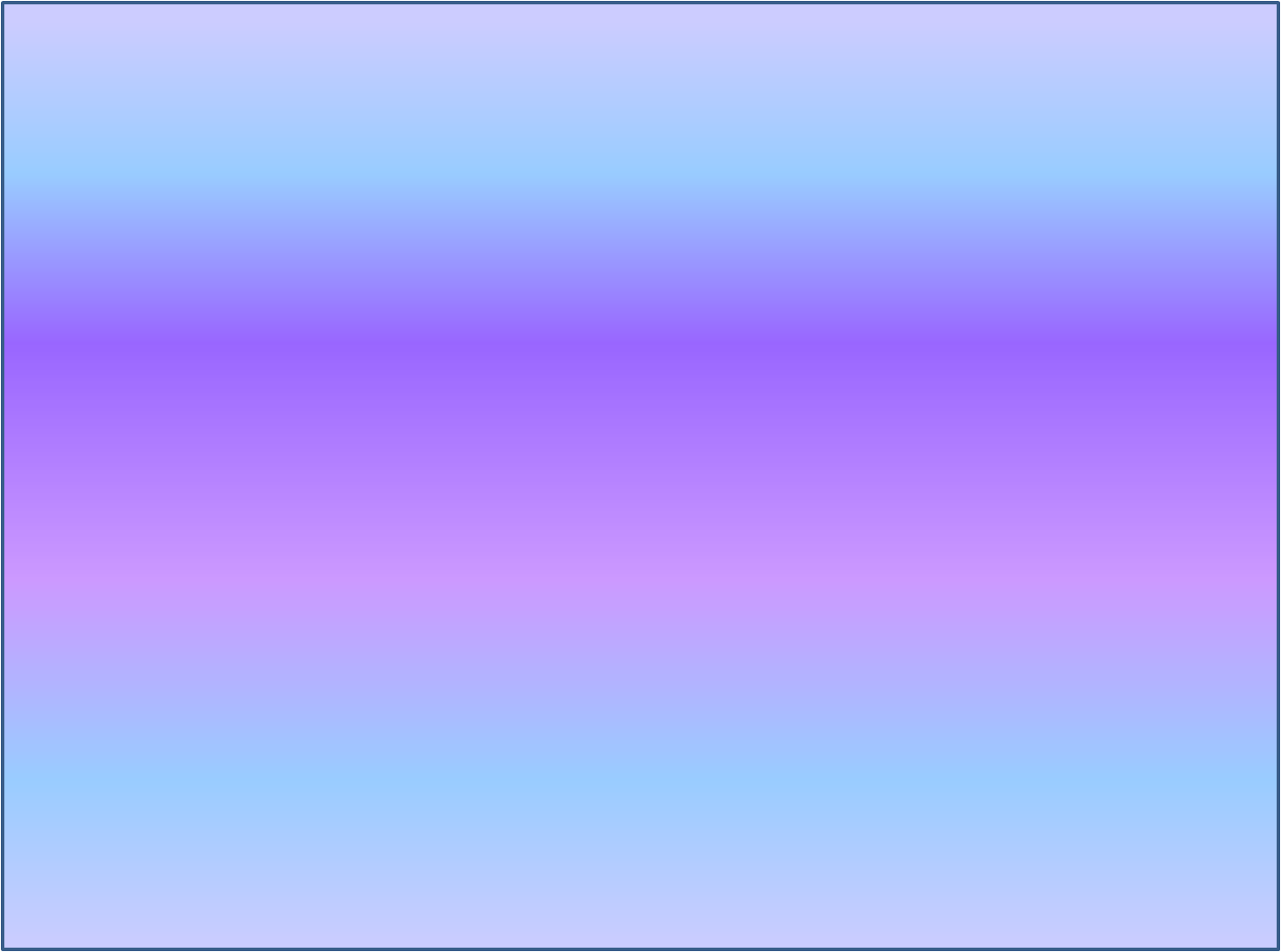 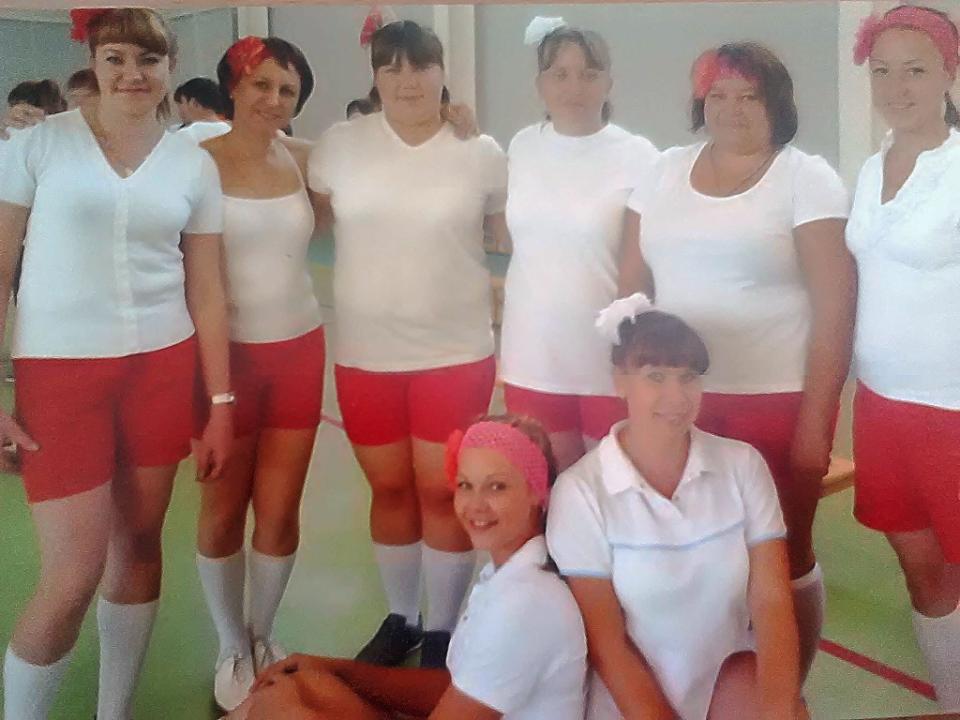 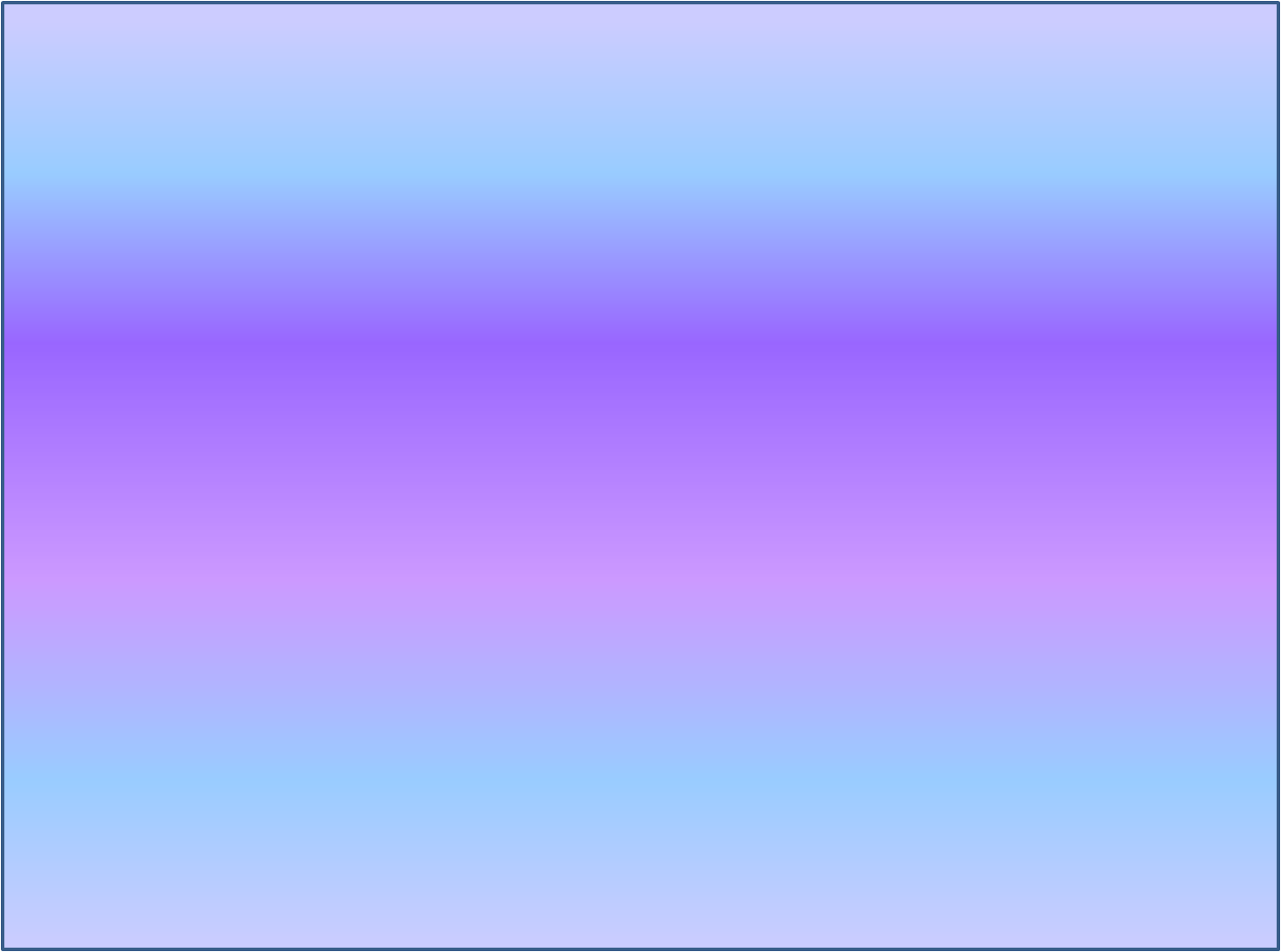 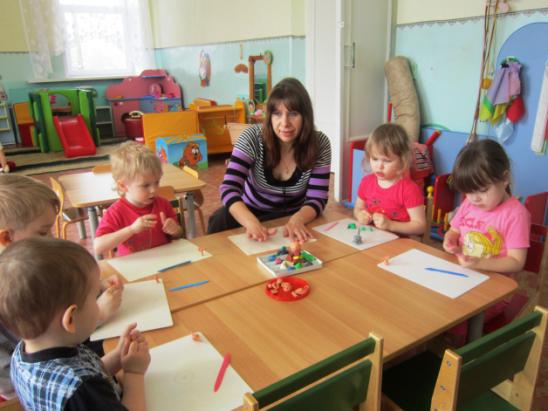 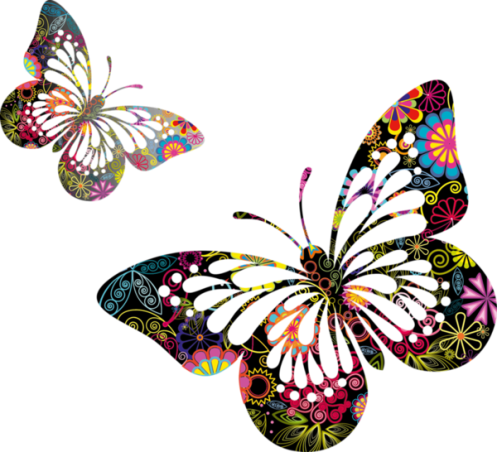 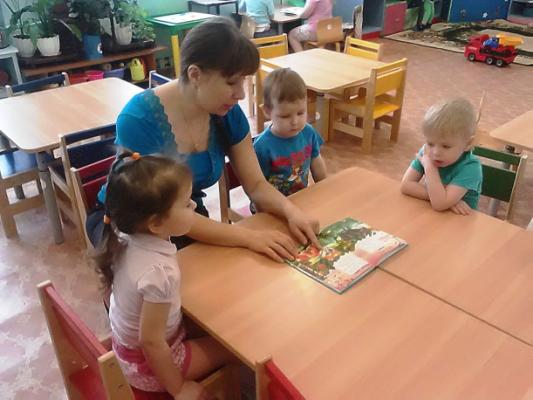 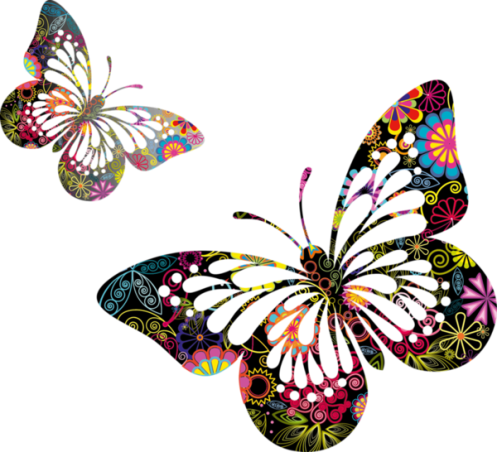 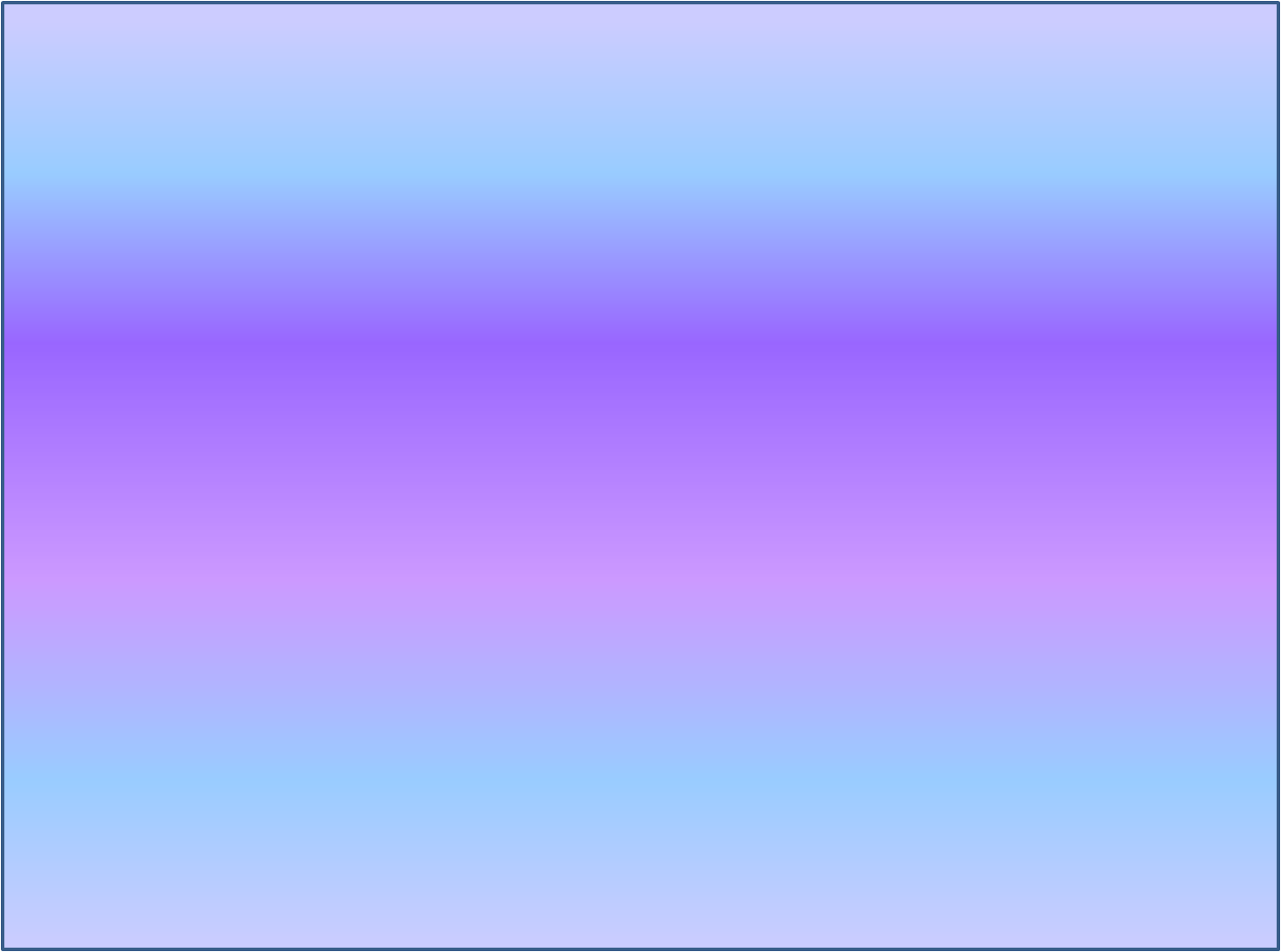 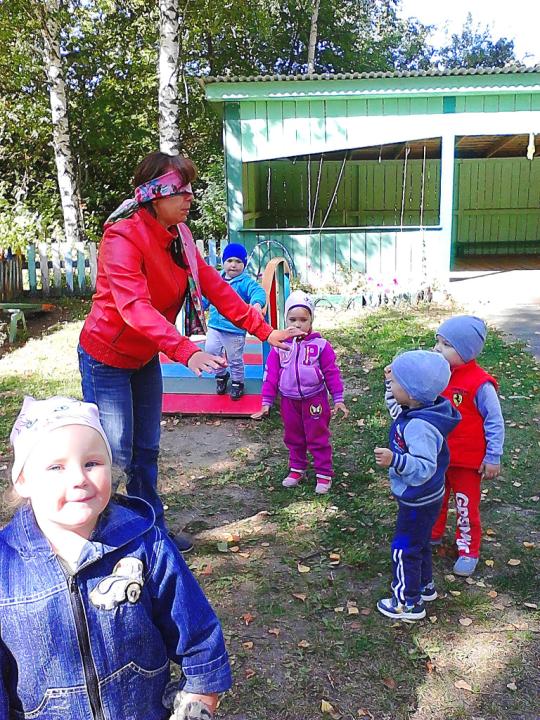 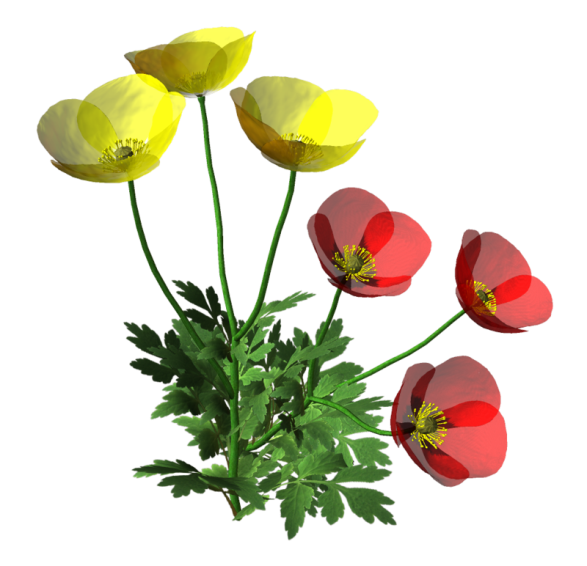 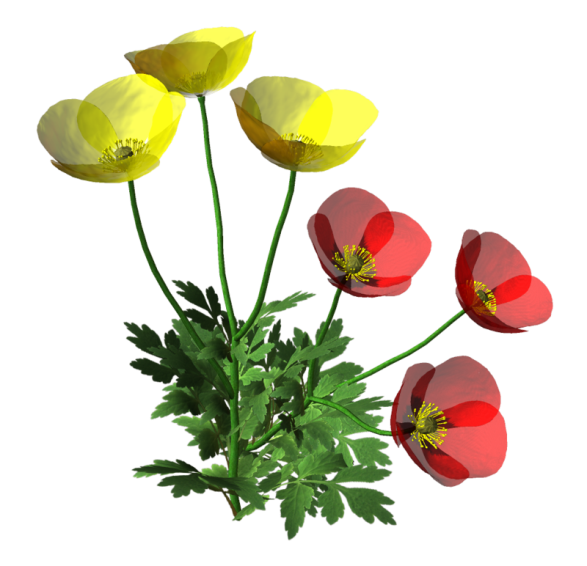 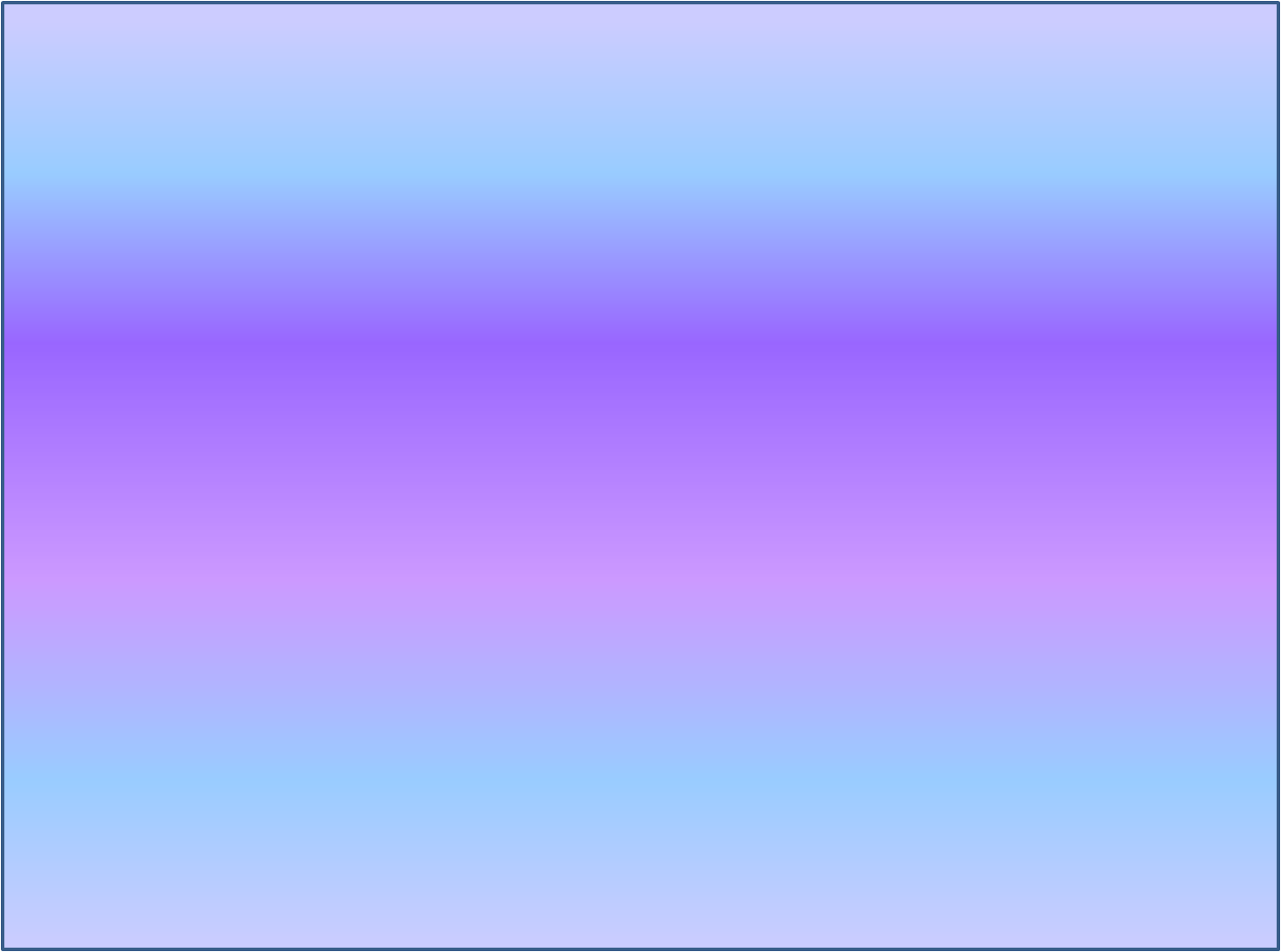 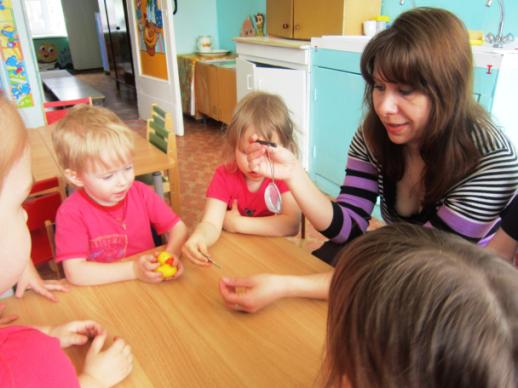 От нас 
        зайчик 
                 убегает
Его детки
             догоняют
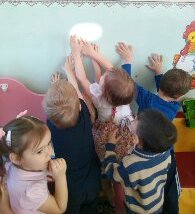 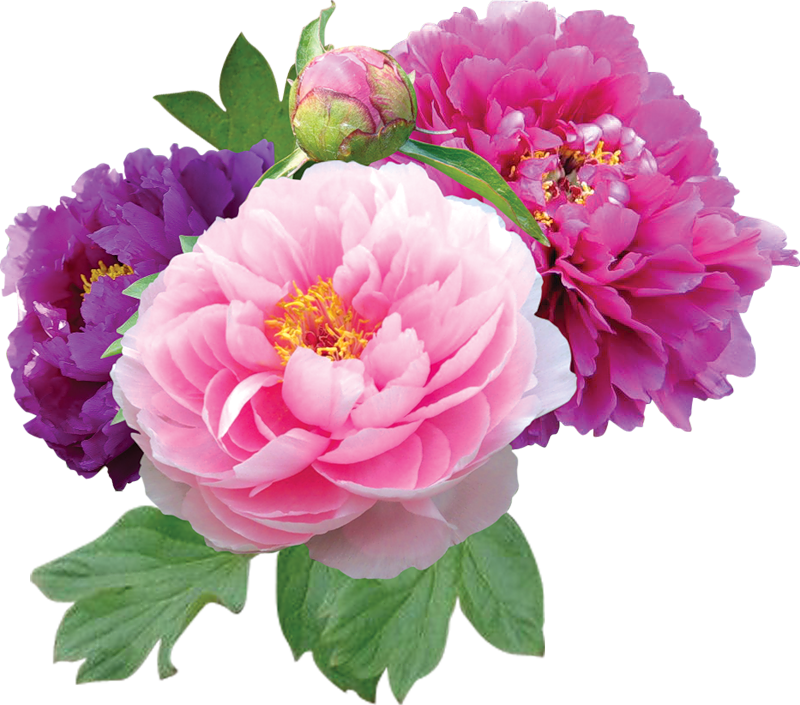 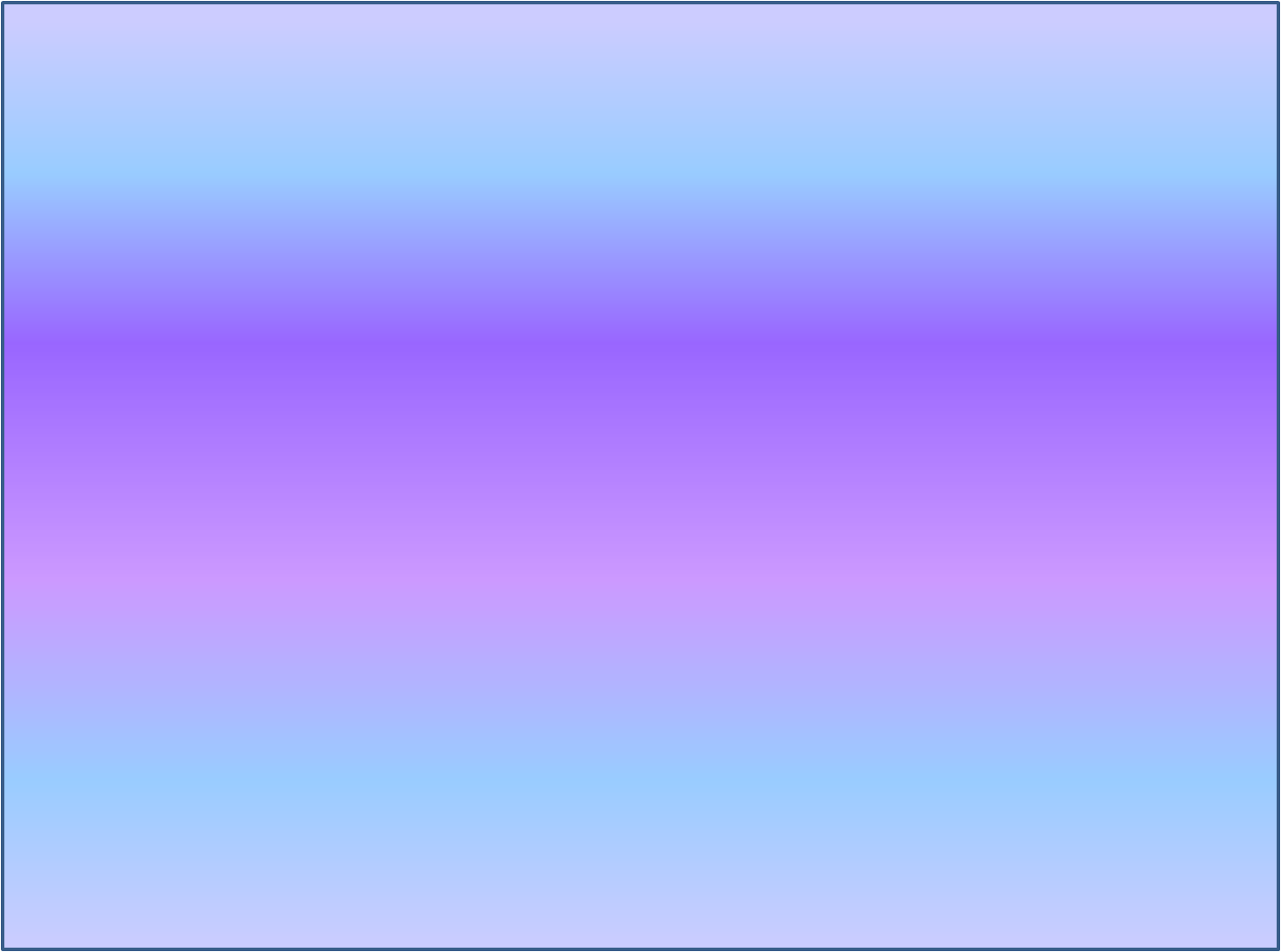 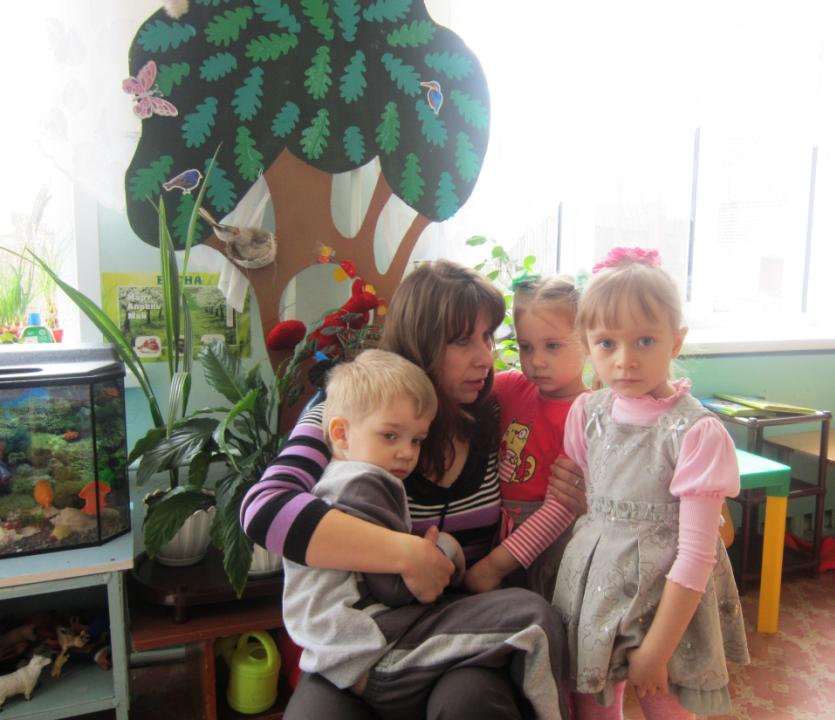 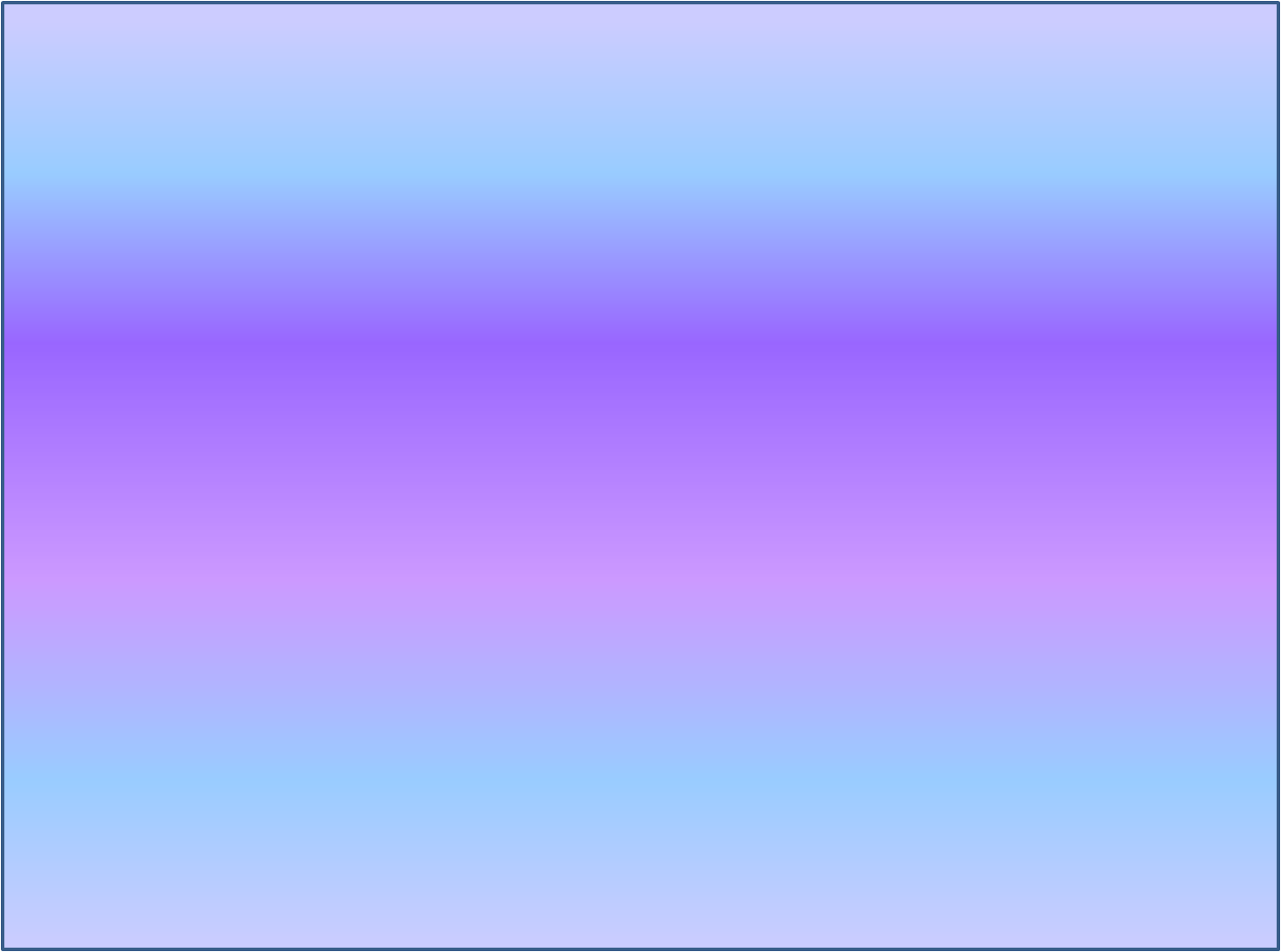 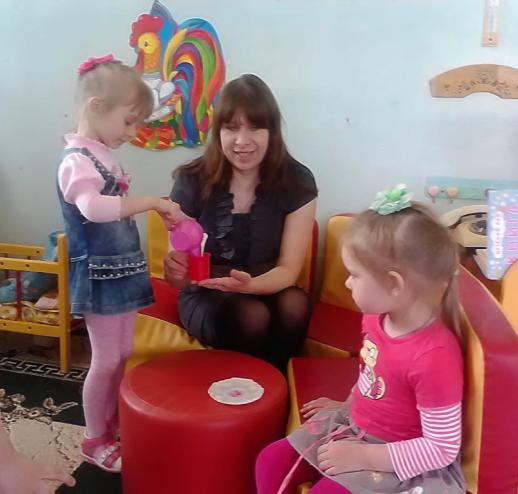 Мы сейчас чаёк попьем
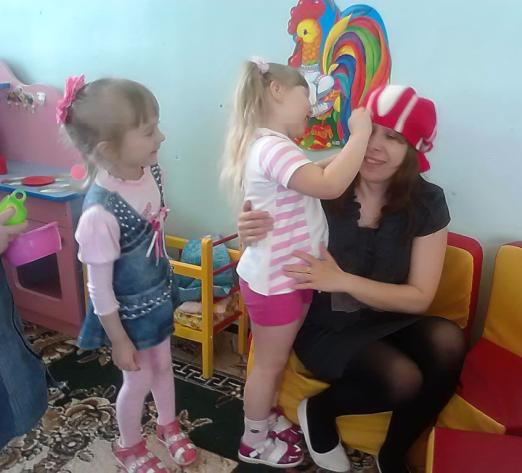 А потом гулять пойдем
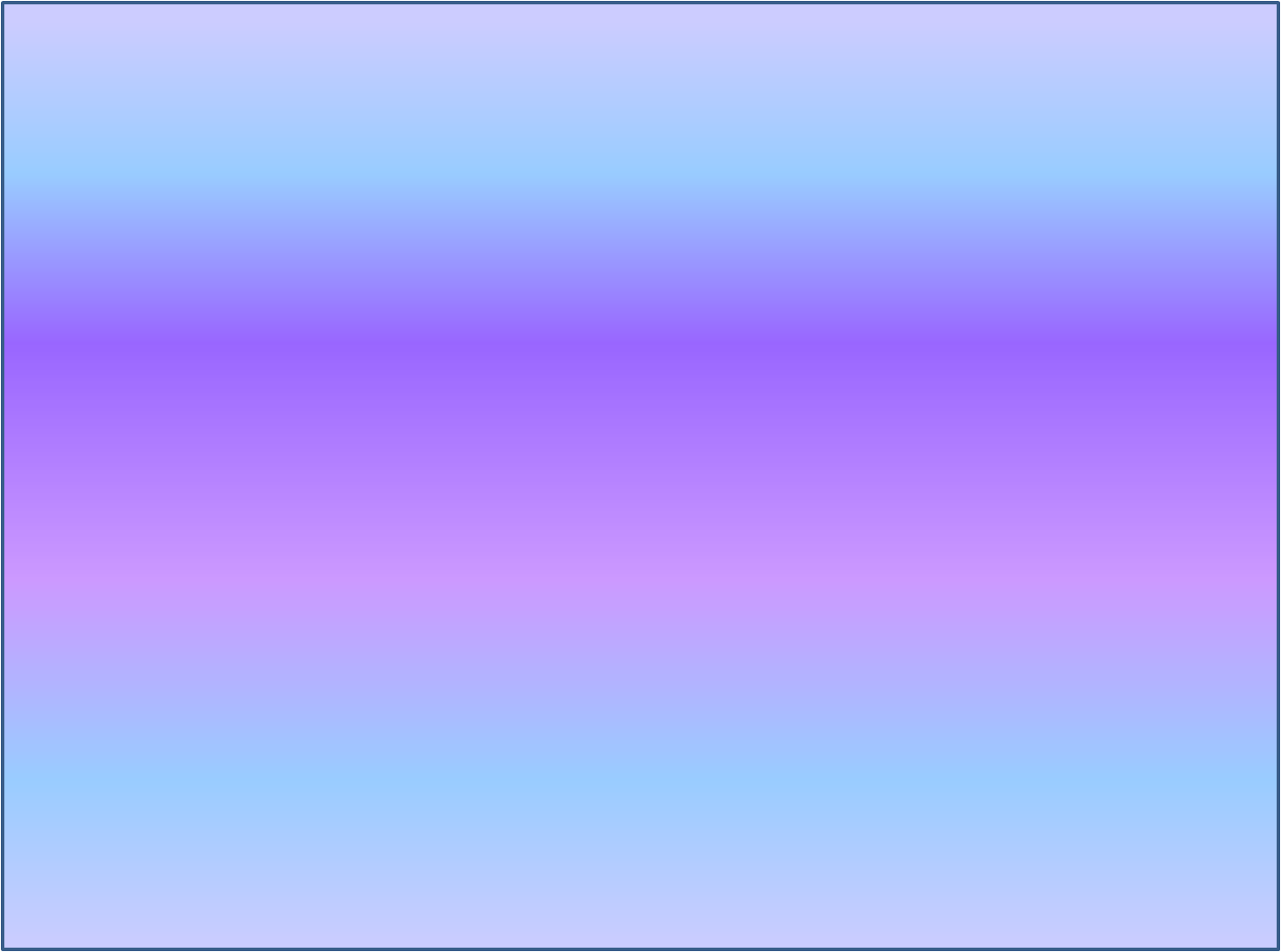 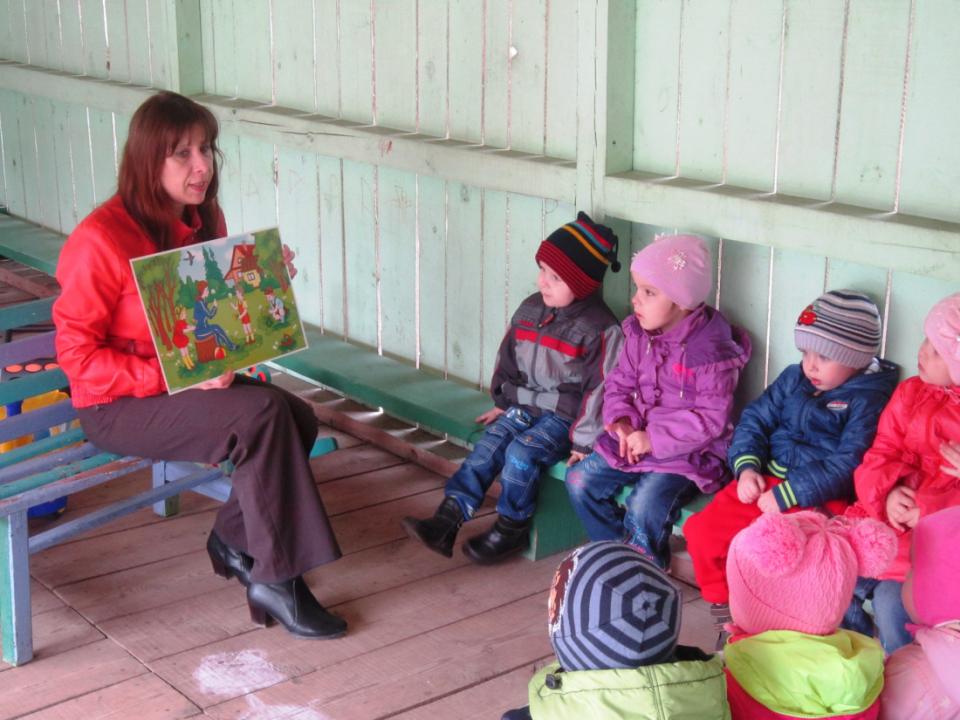 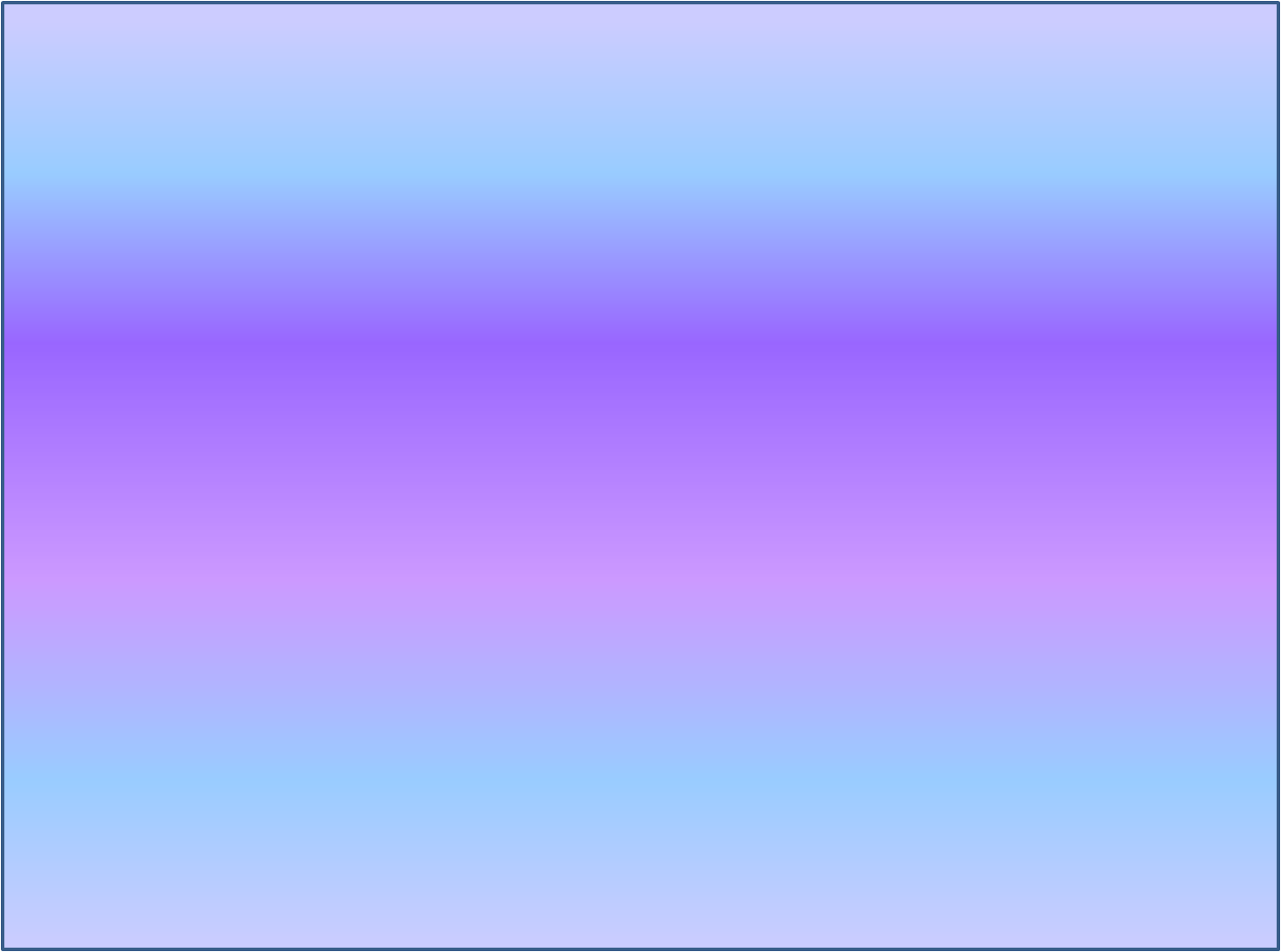 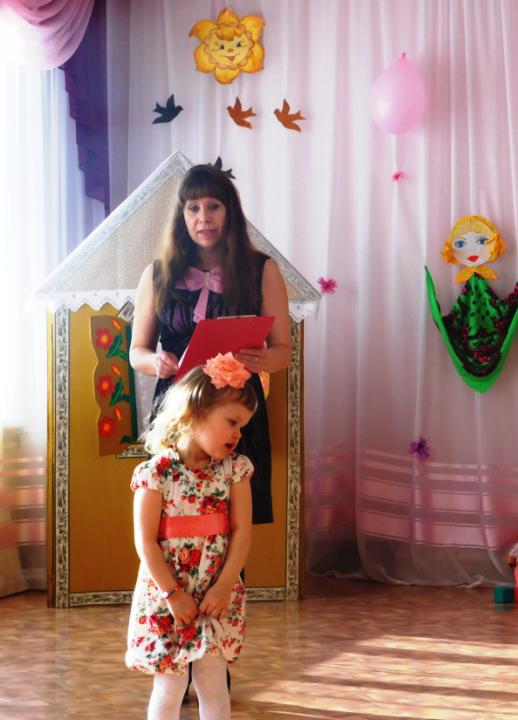 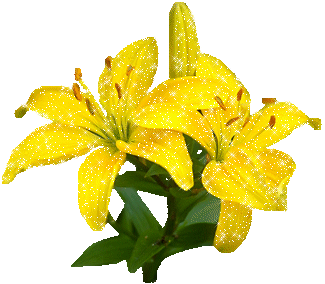 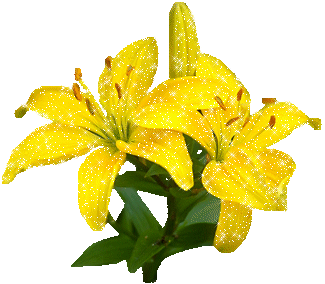 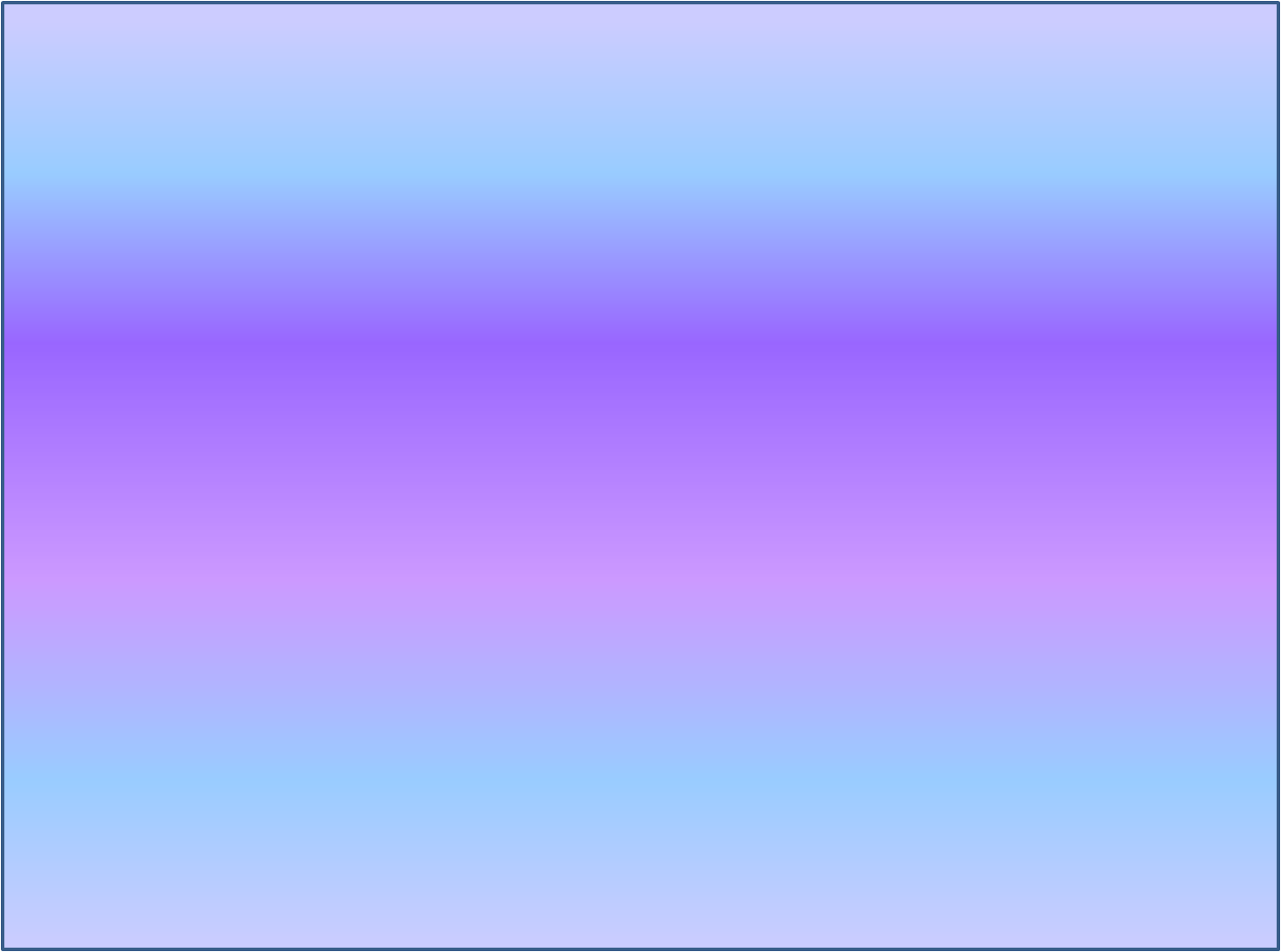 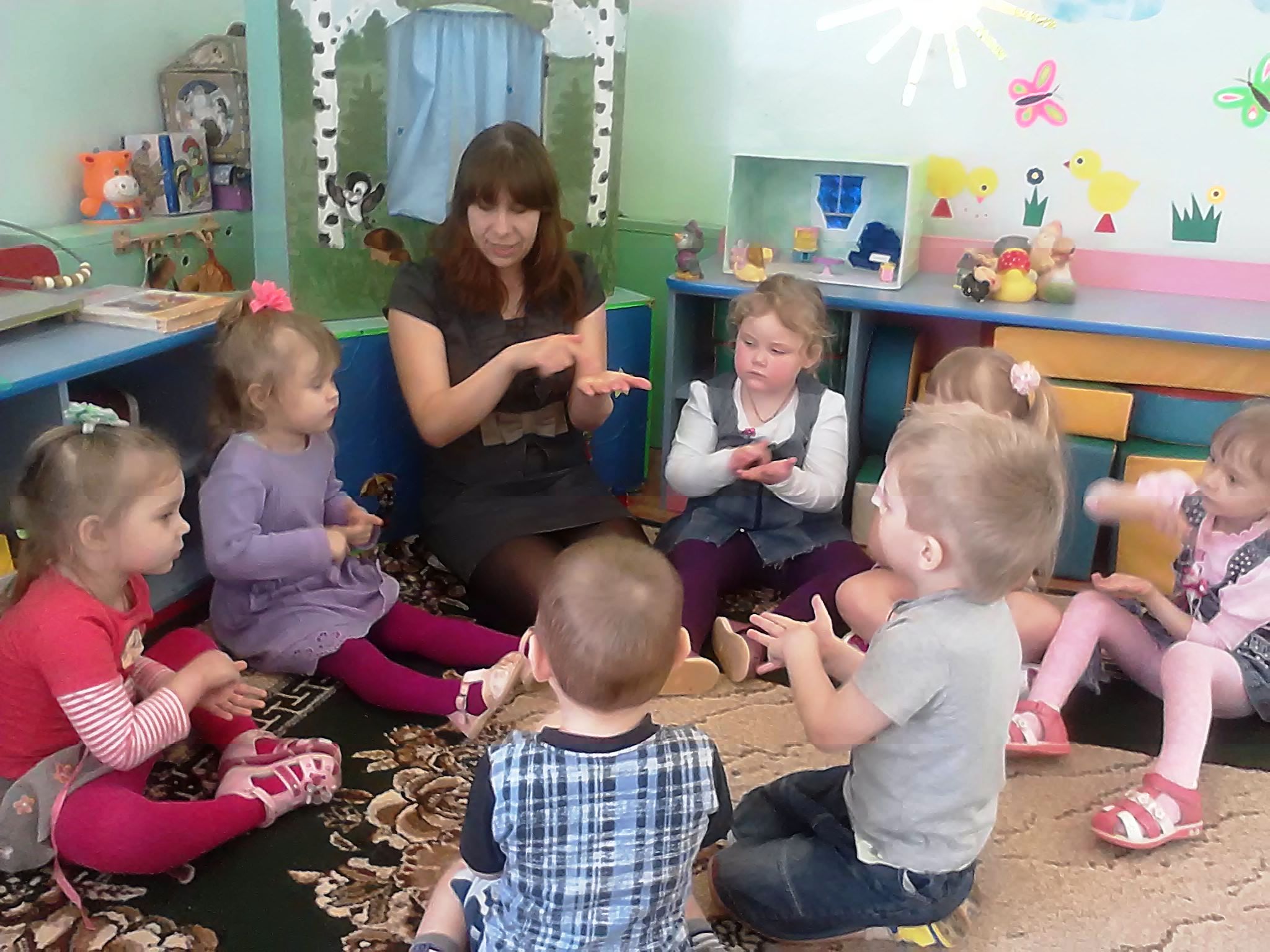 Пальчик игра
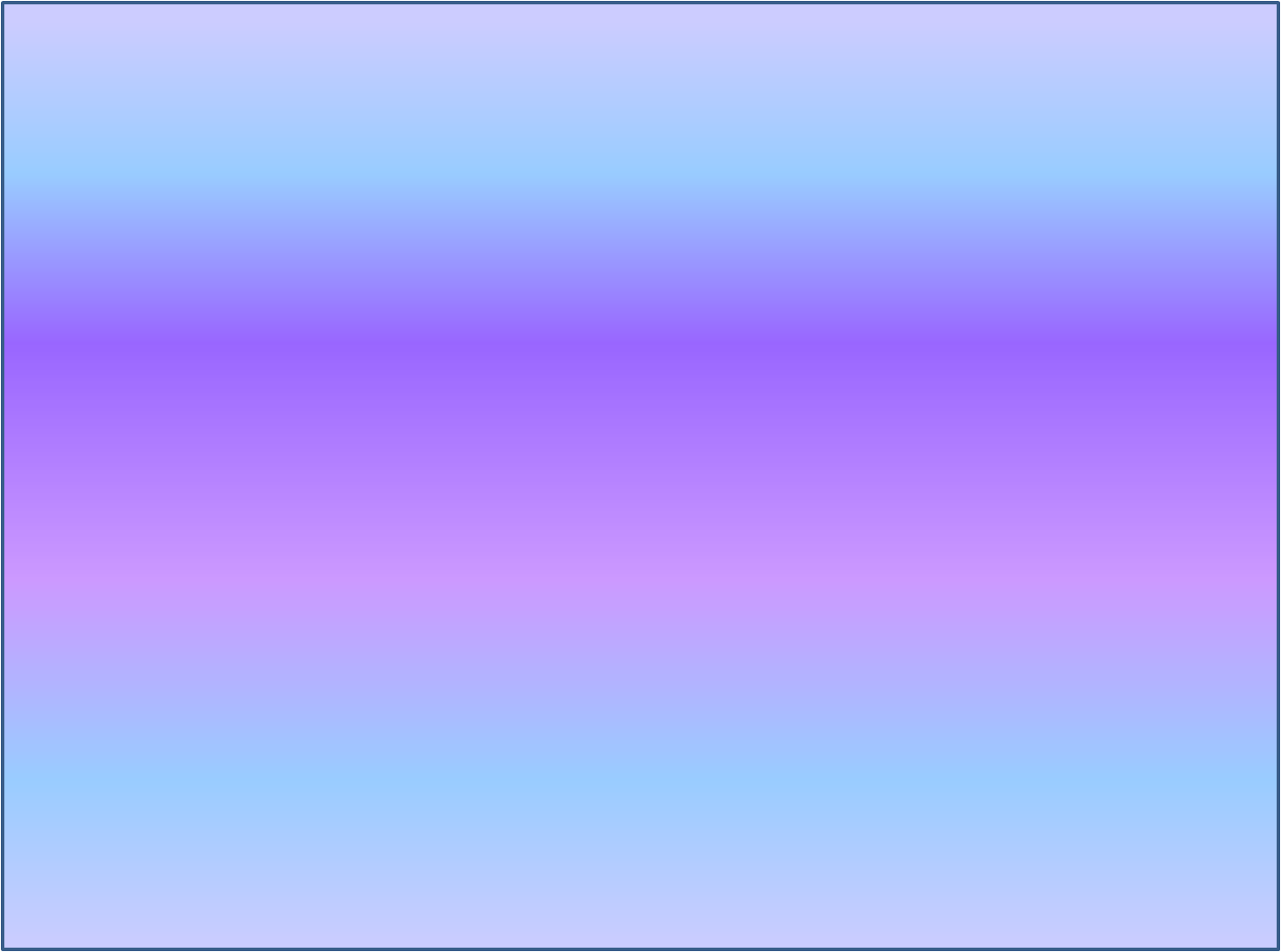 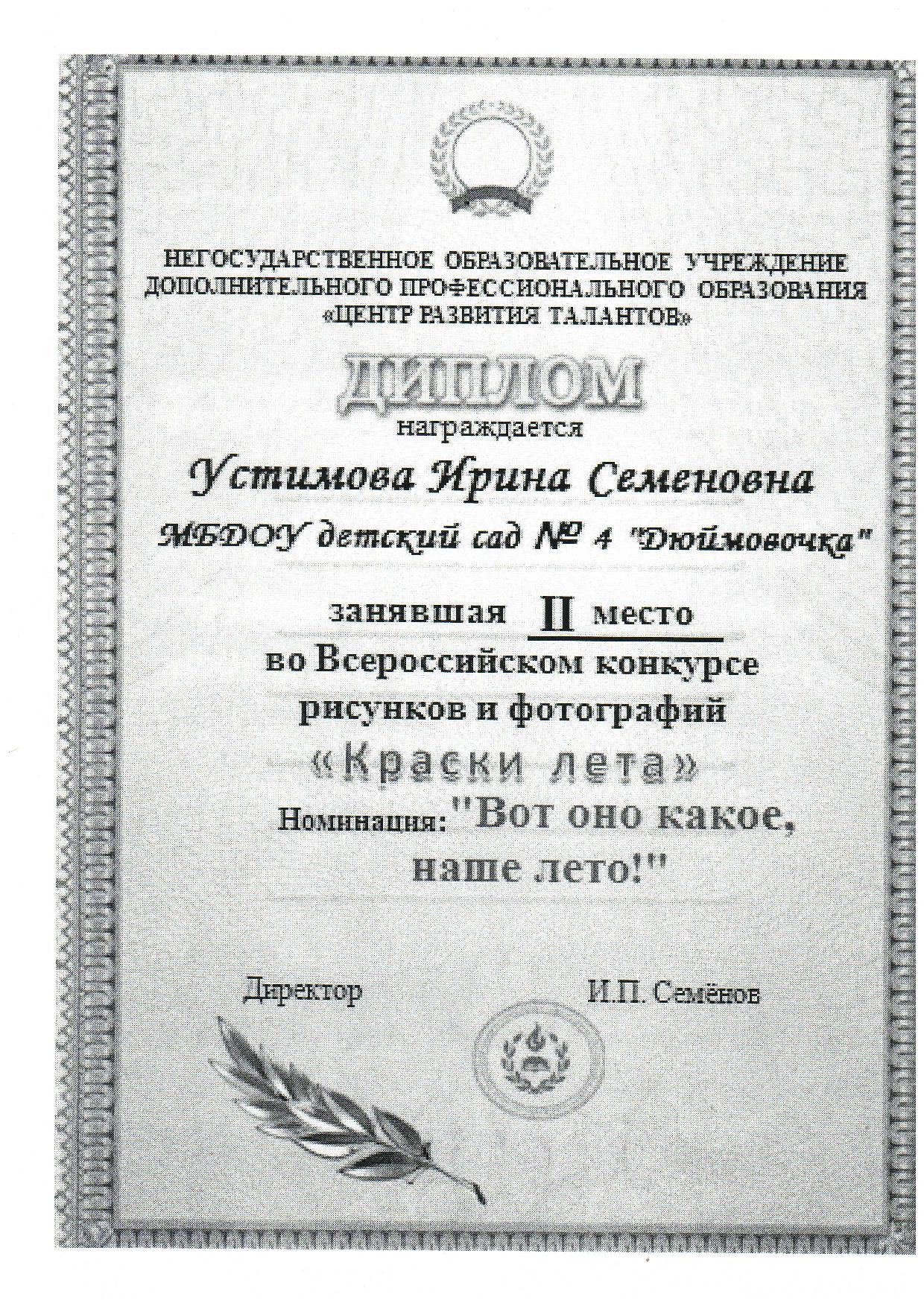 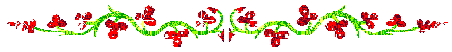 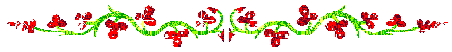 Сканы участия
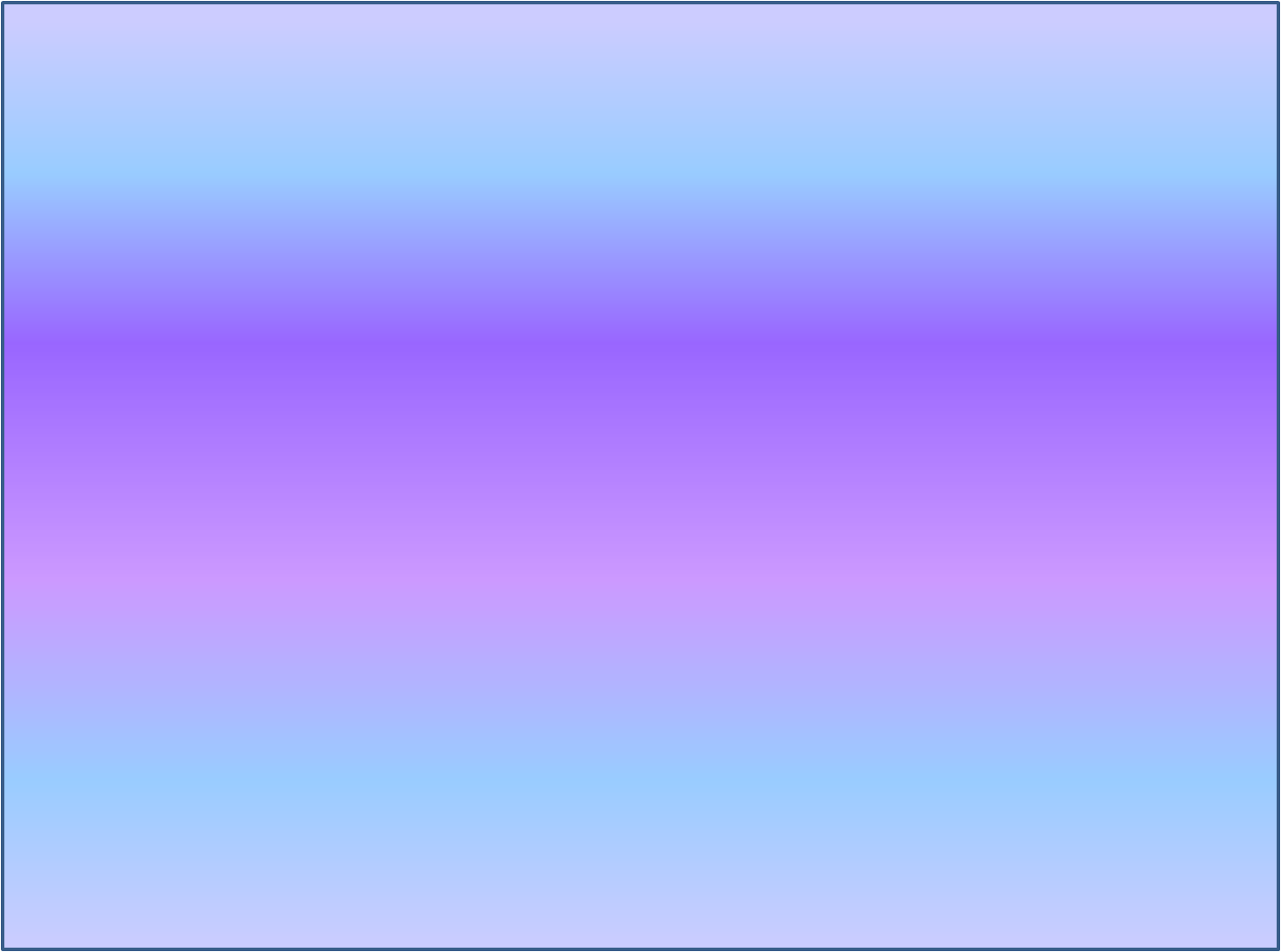 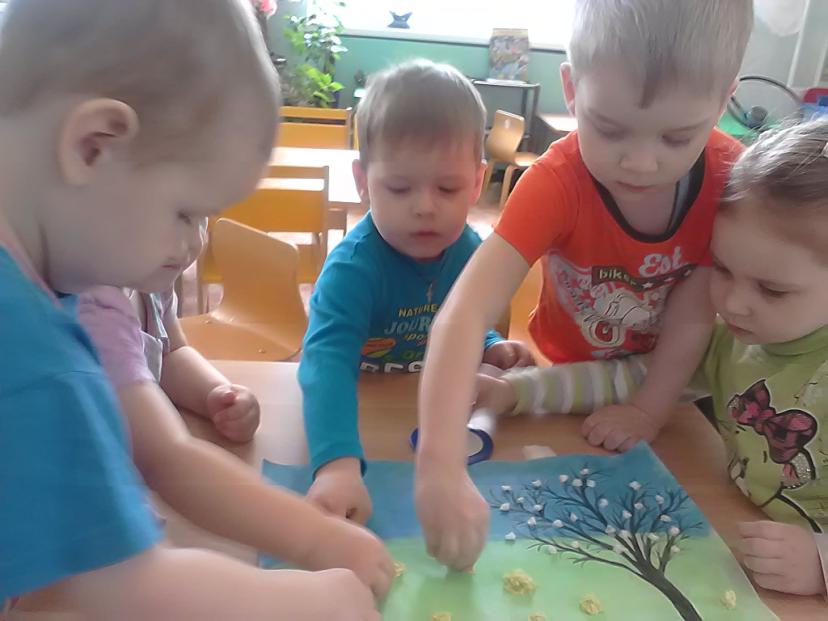 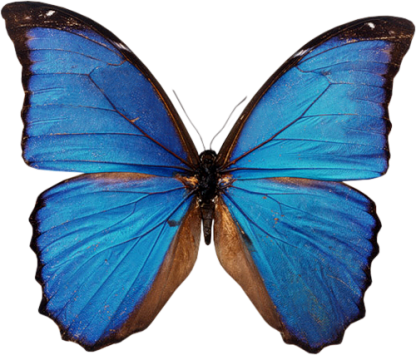 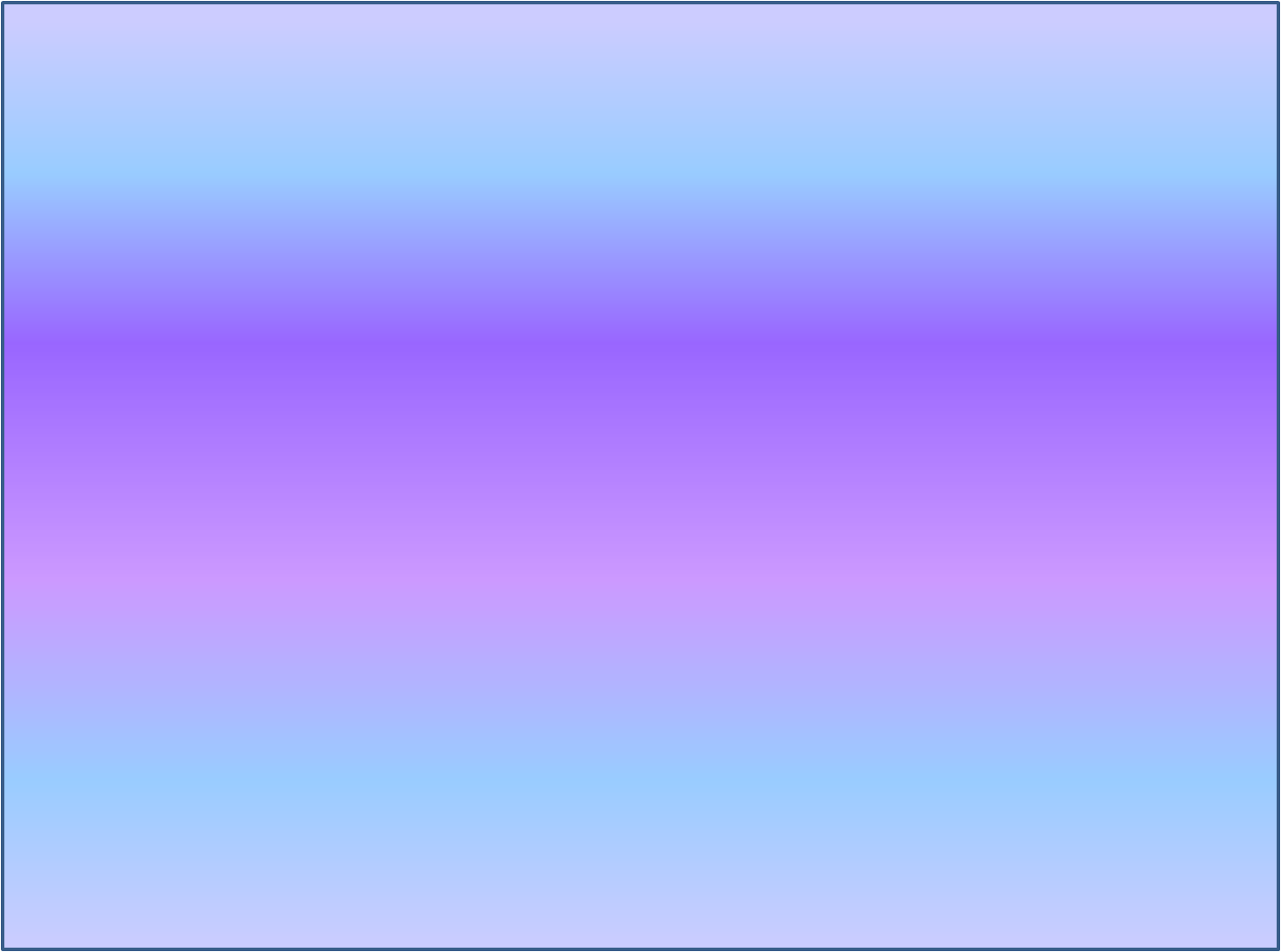 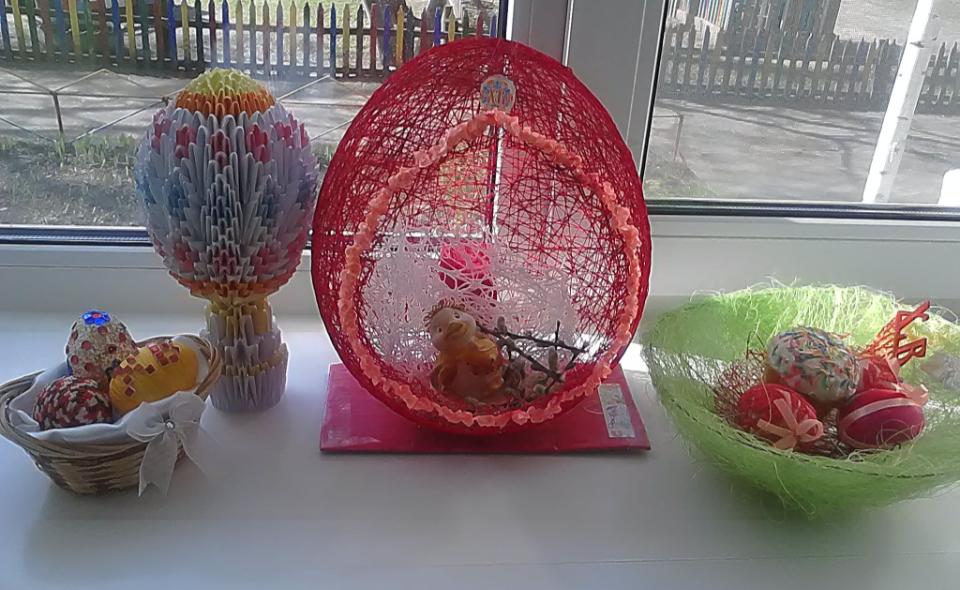 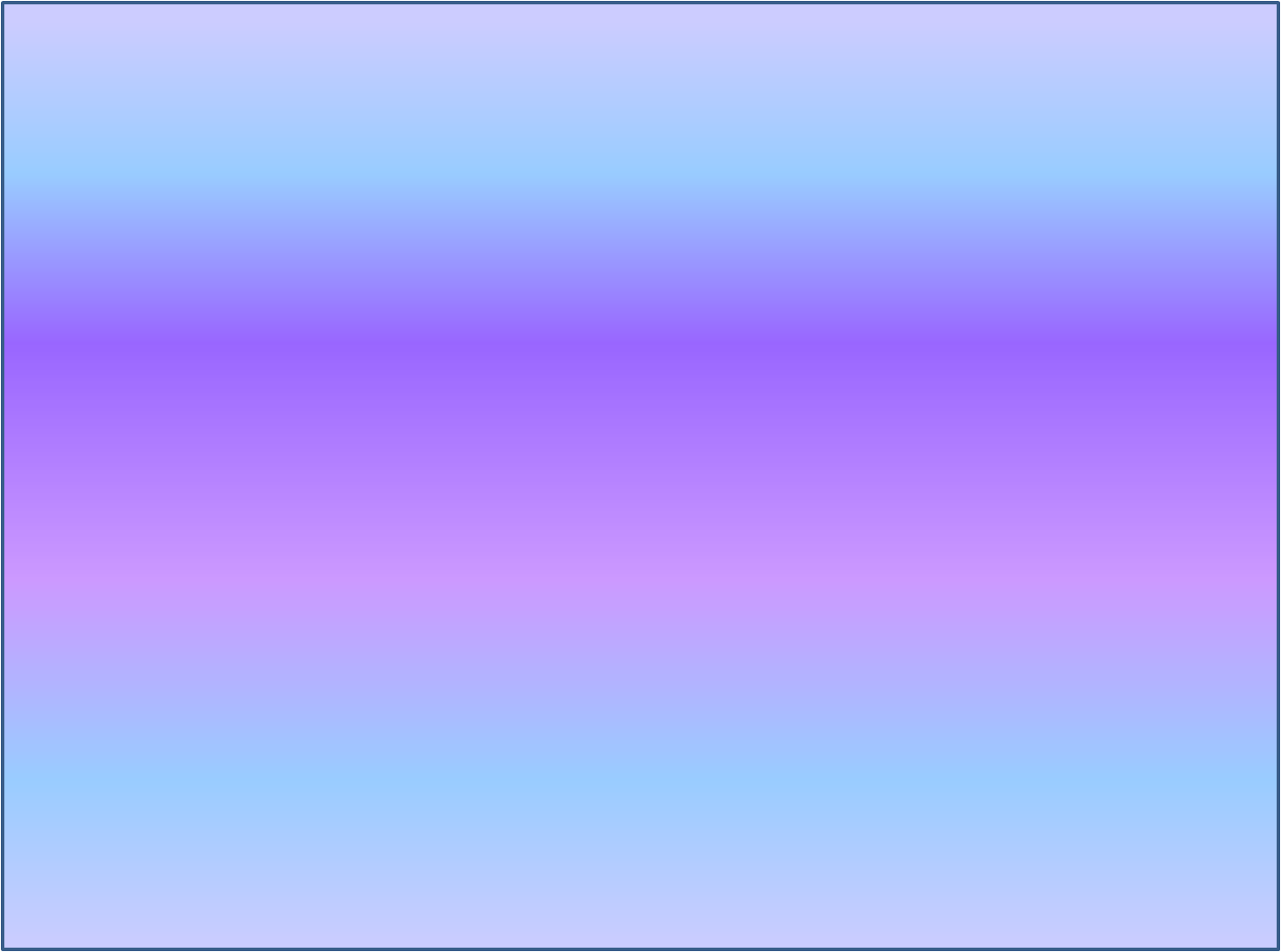 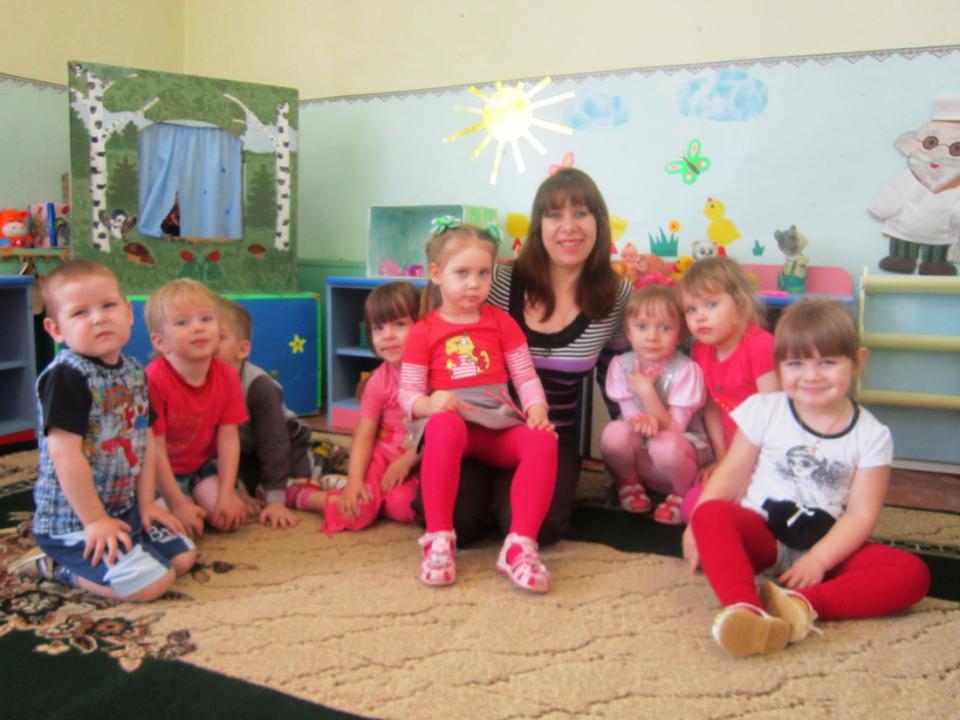 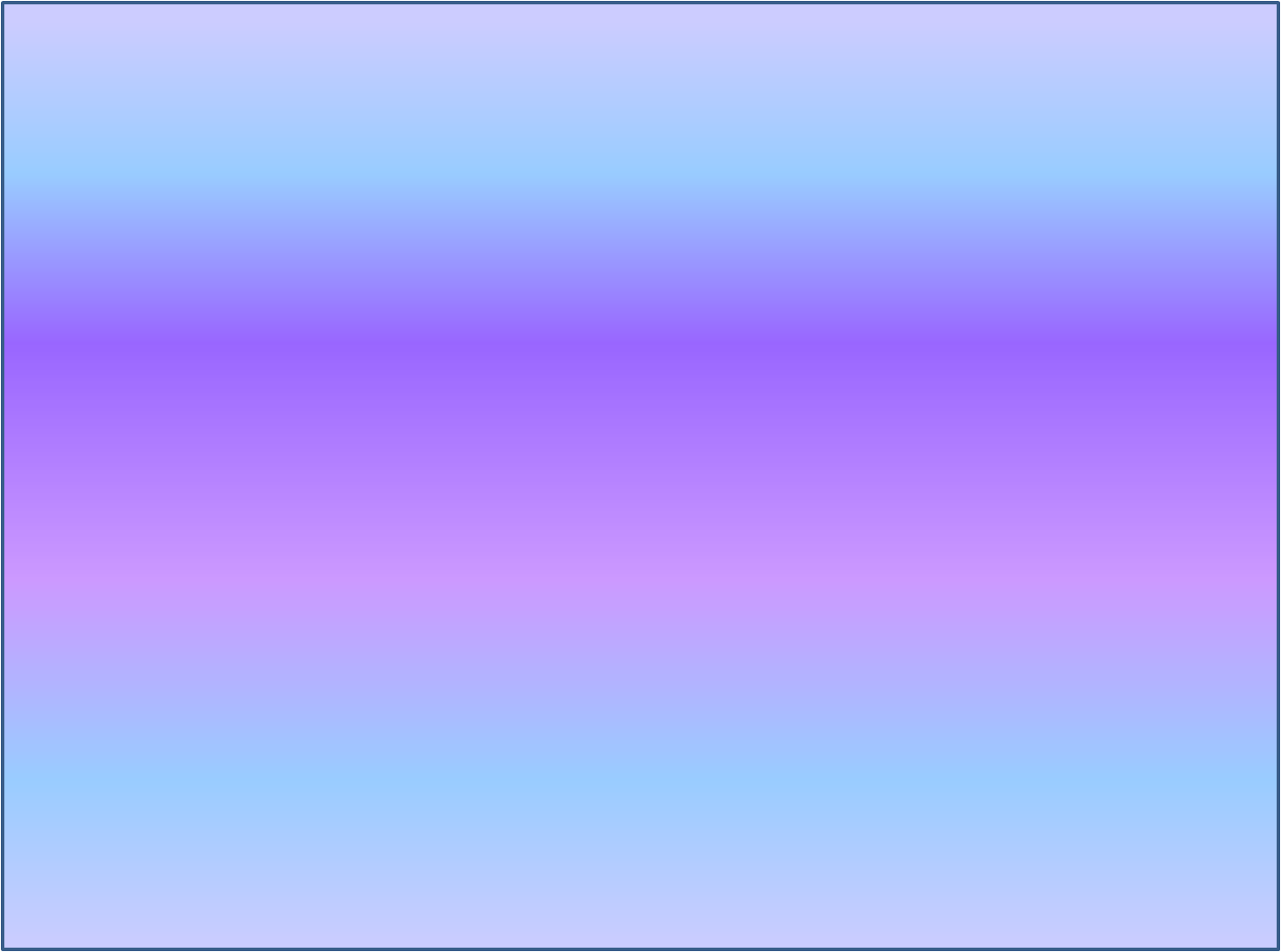 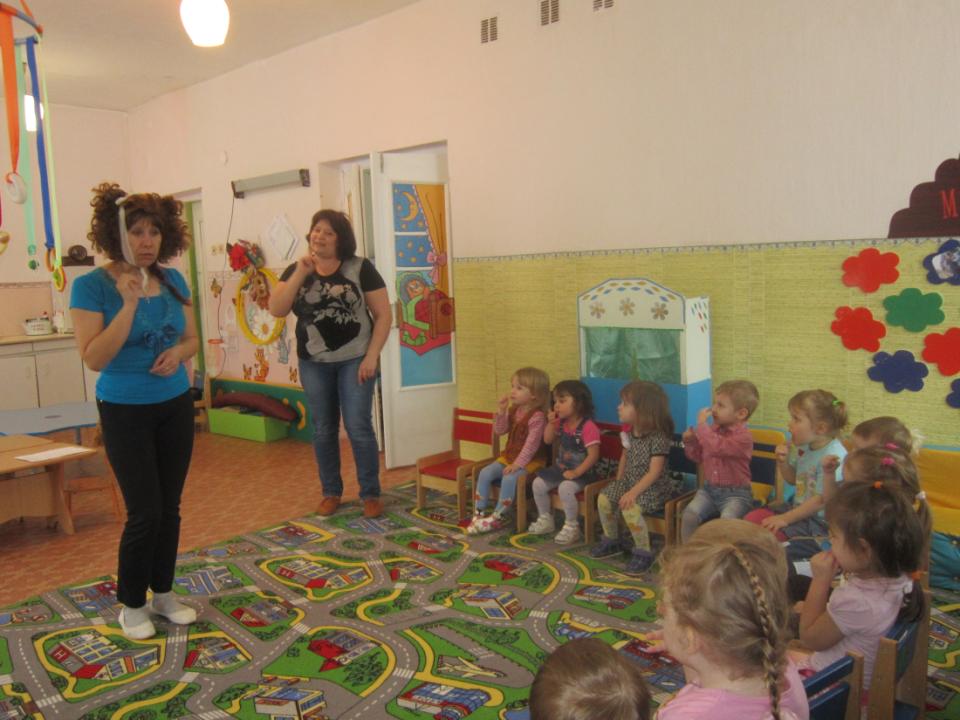 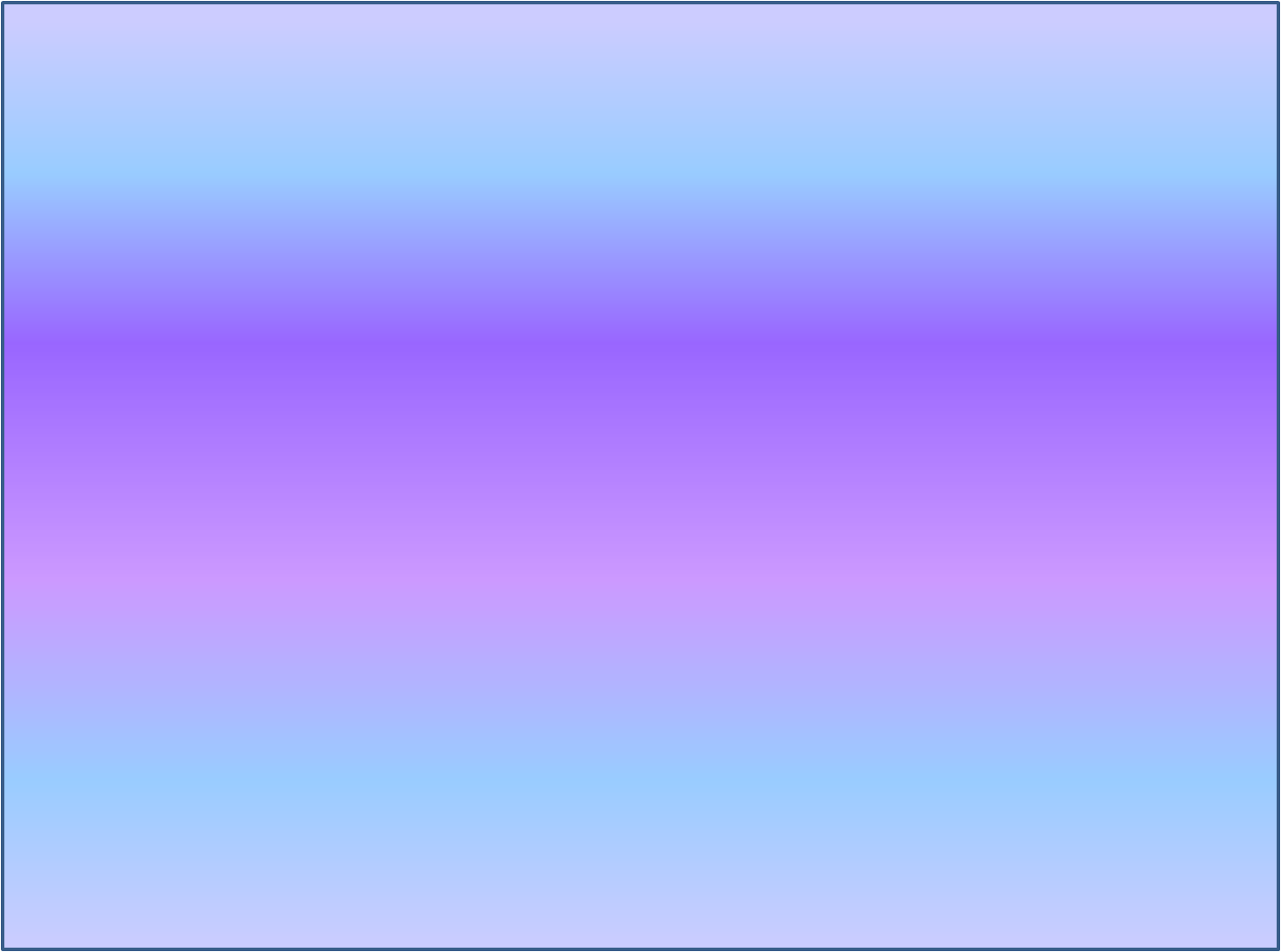 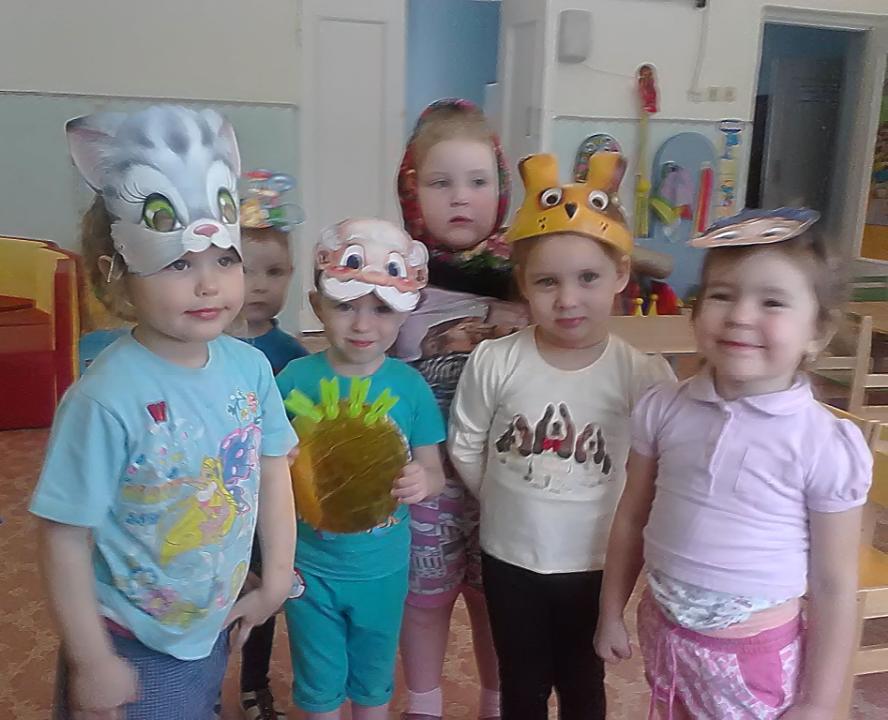 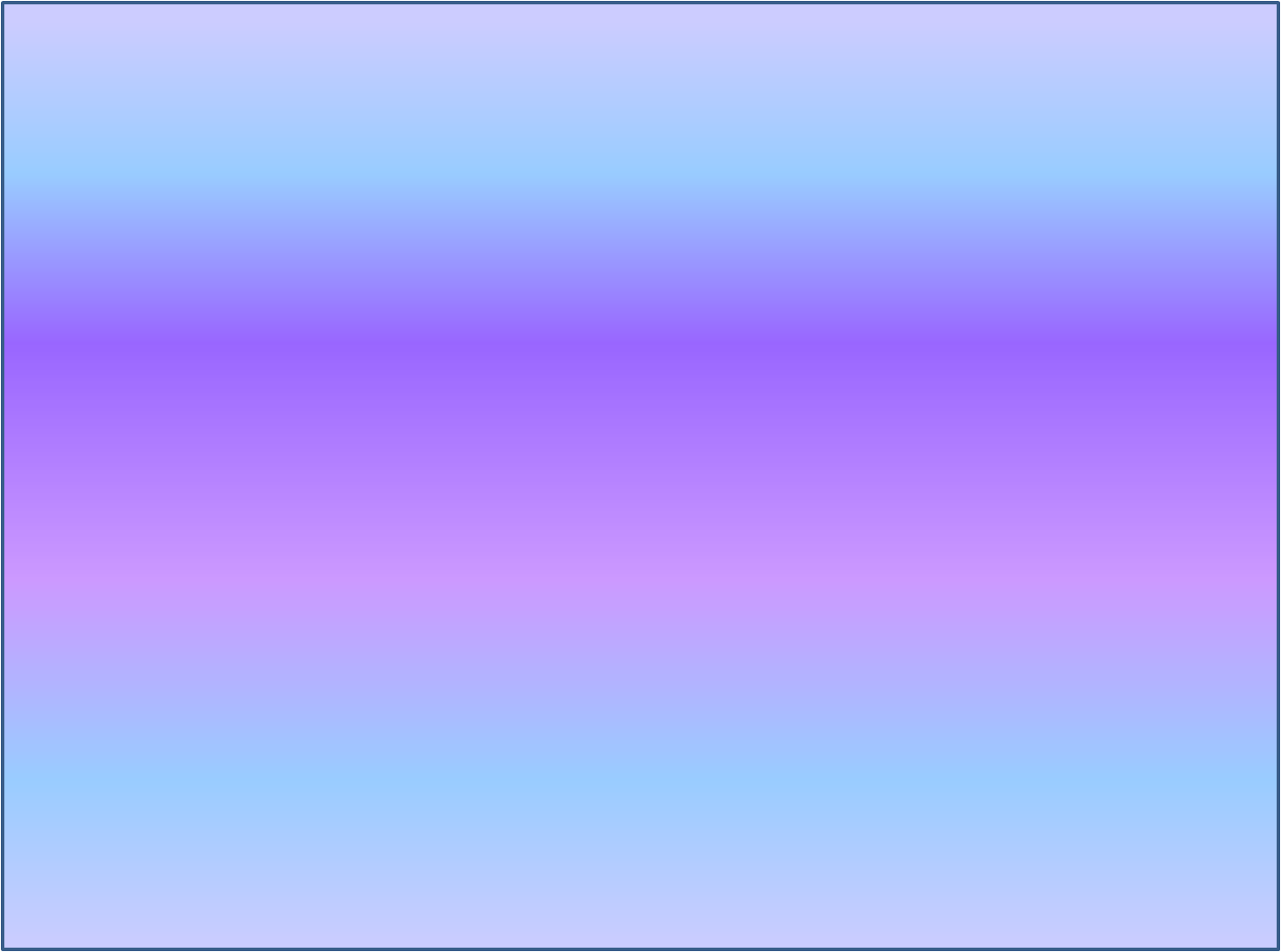 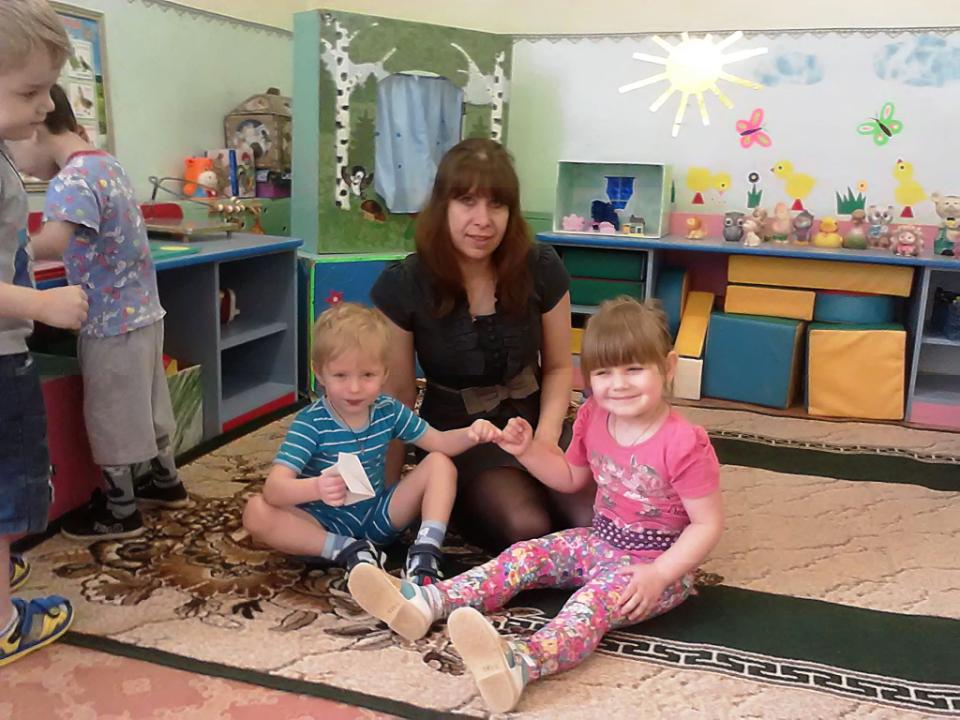 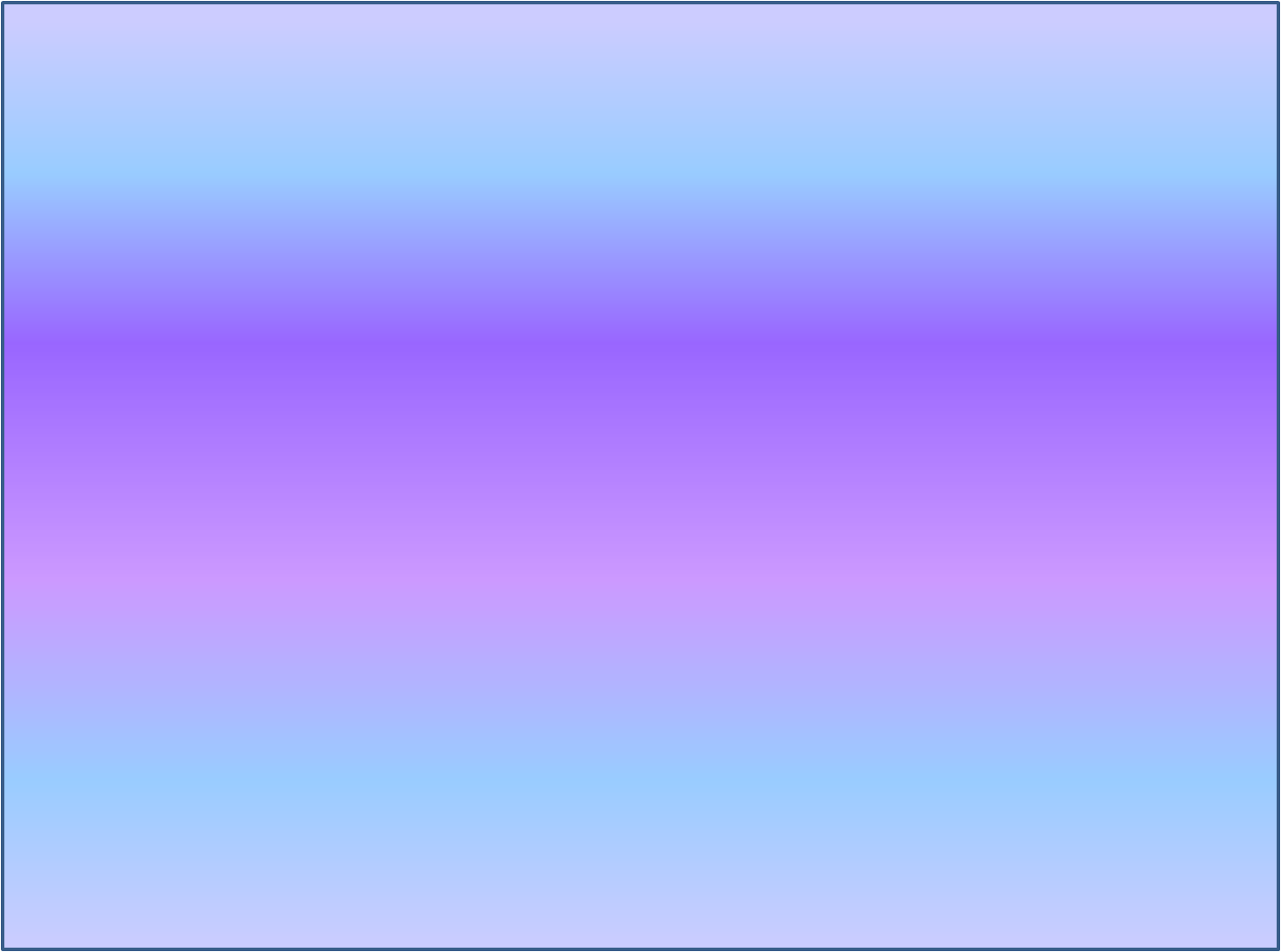 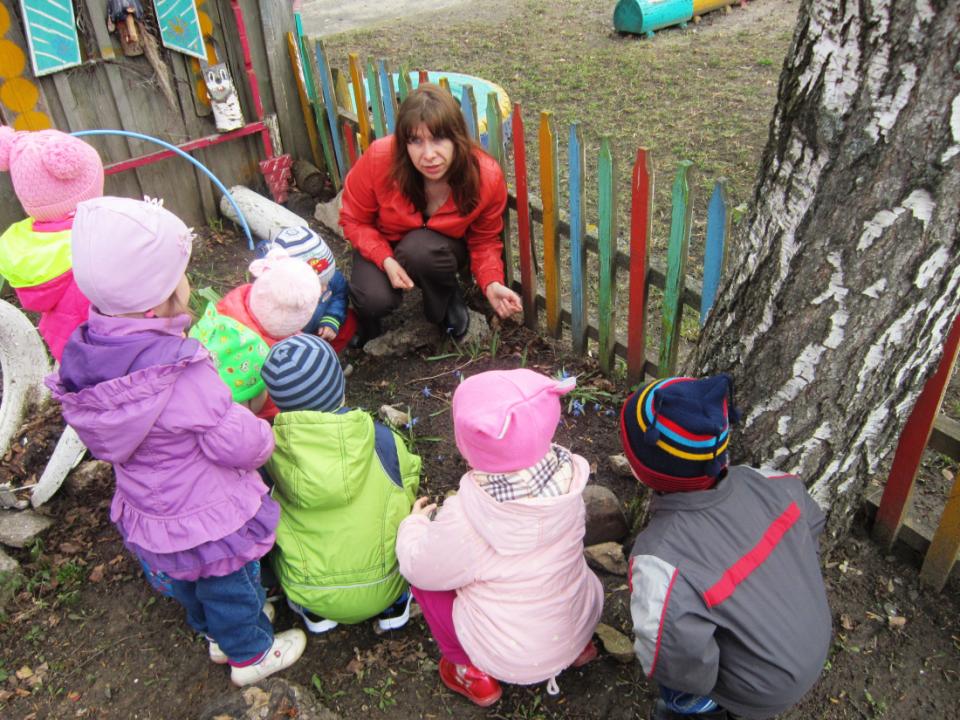 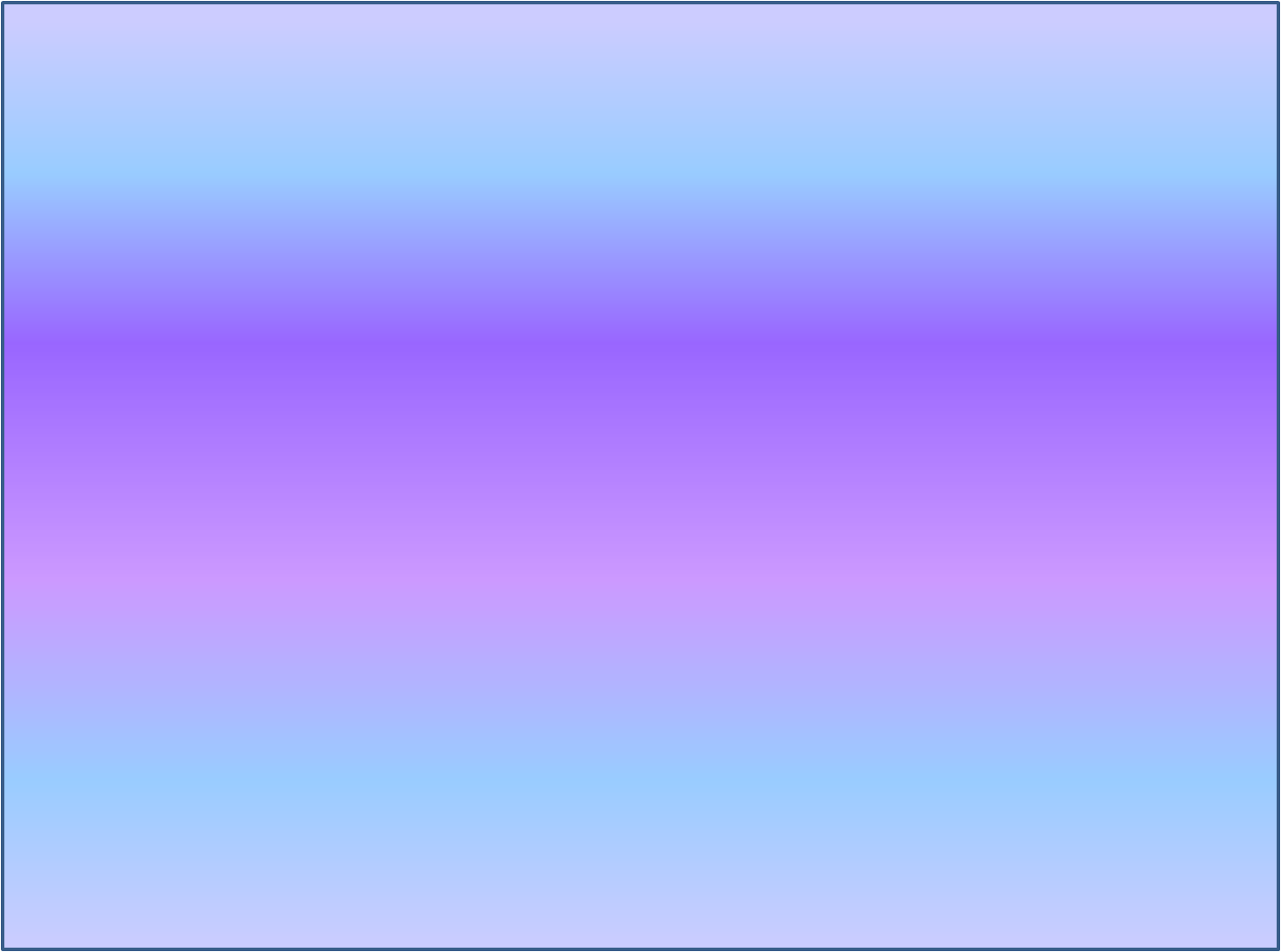 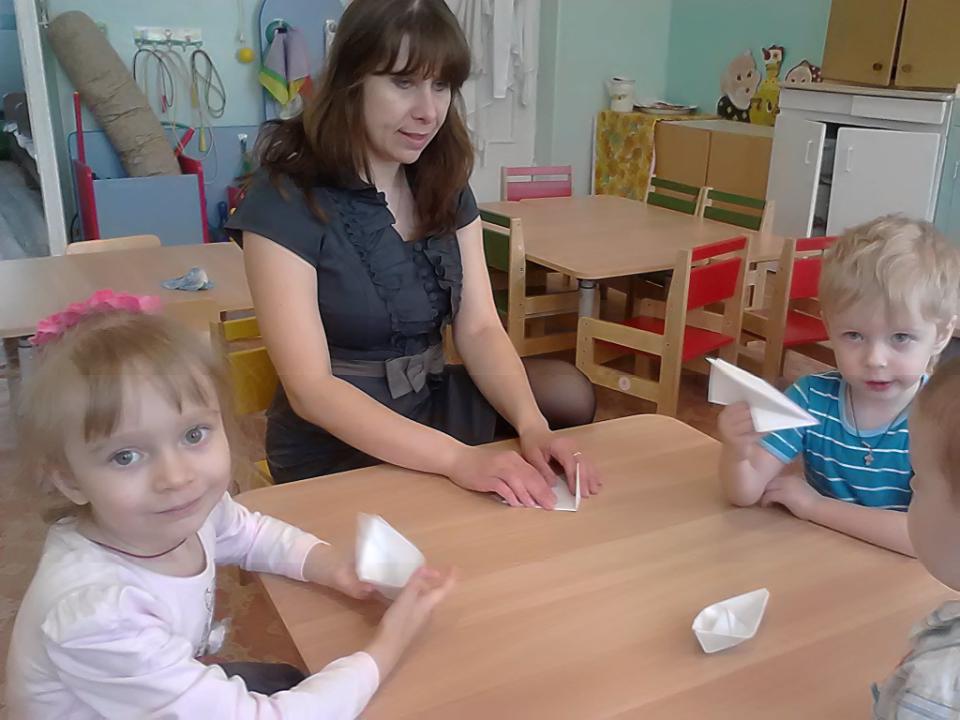 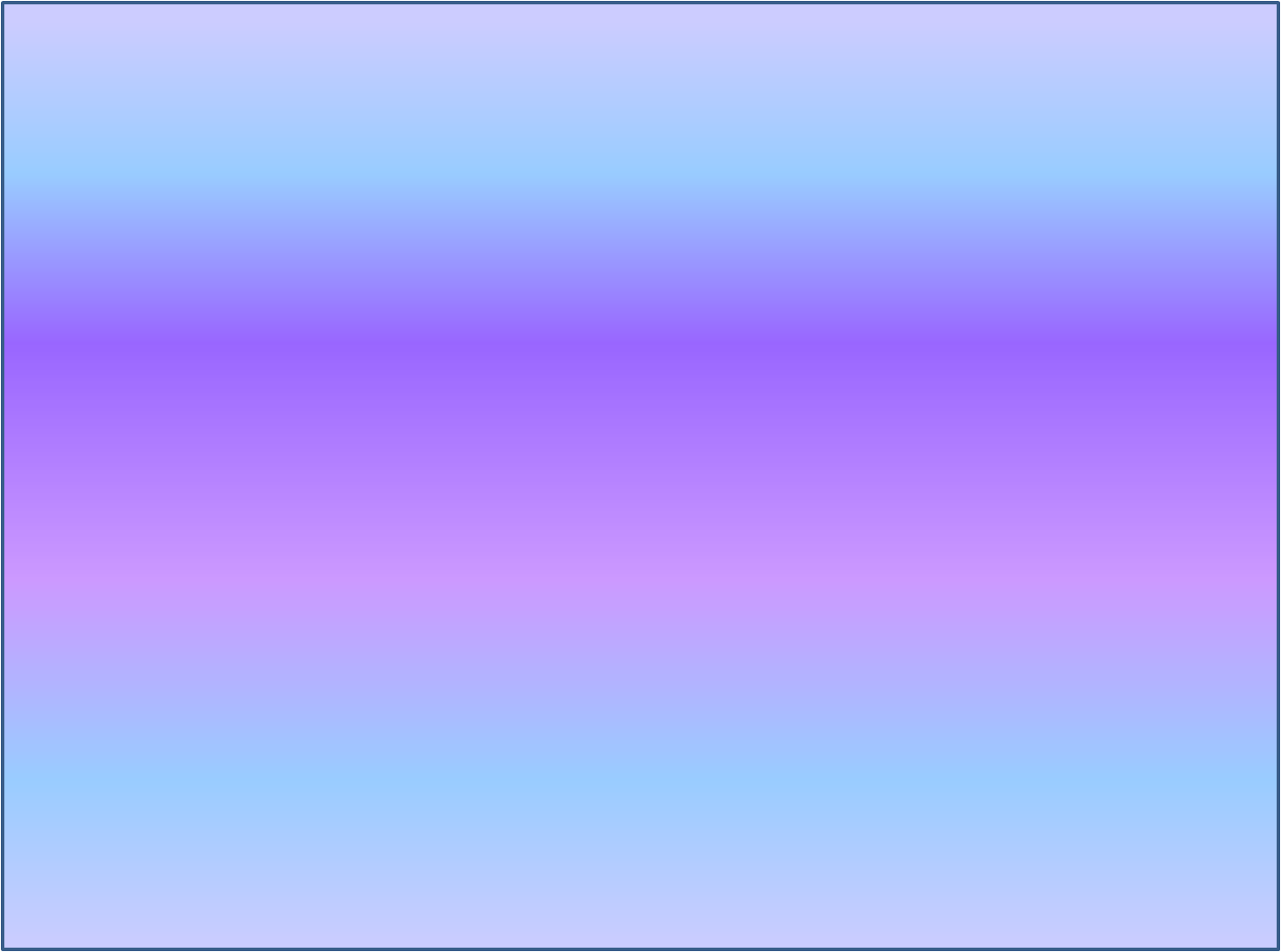 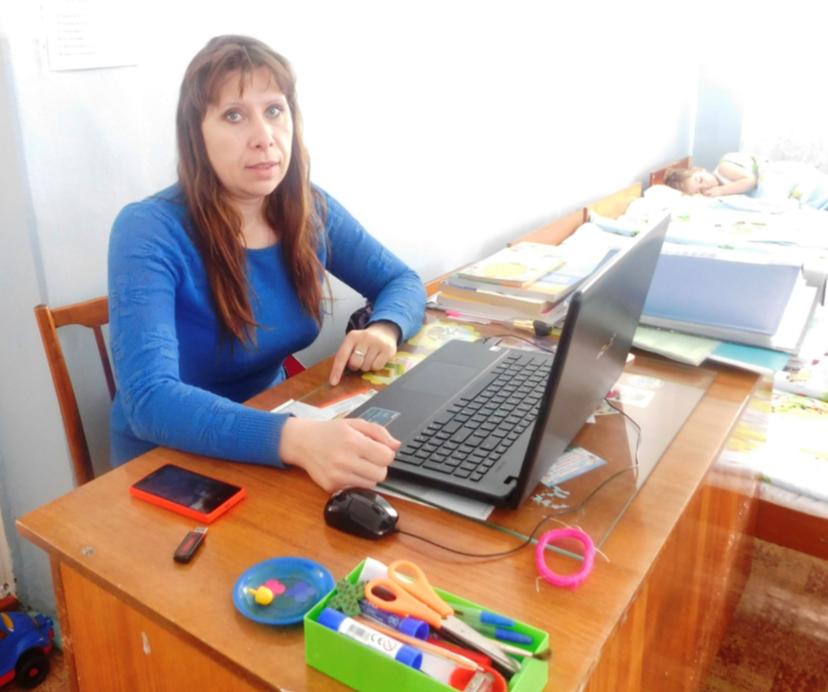 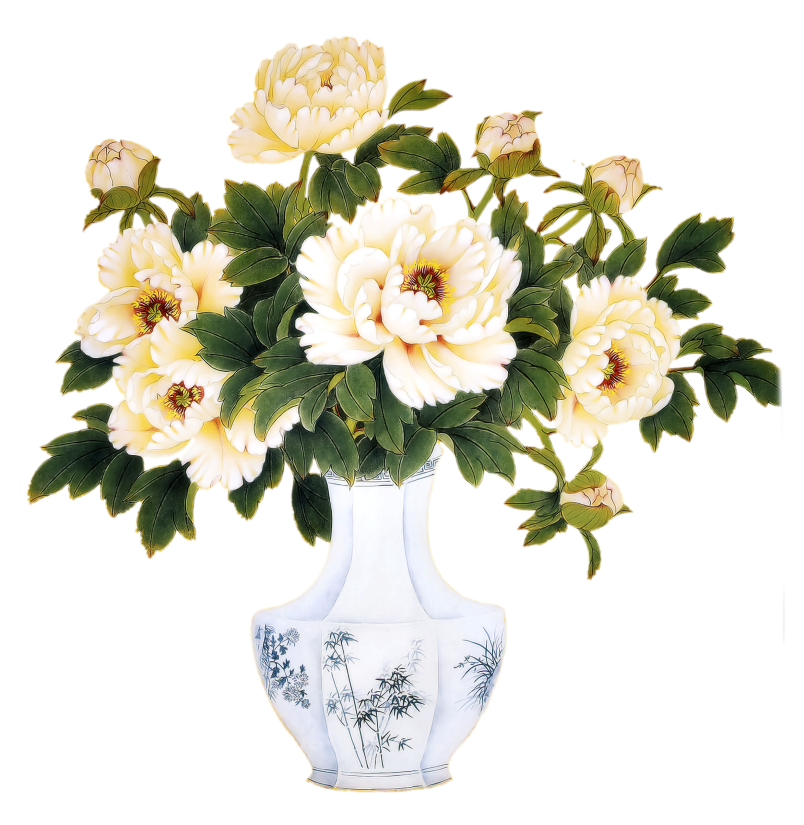 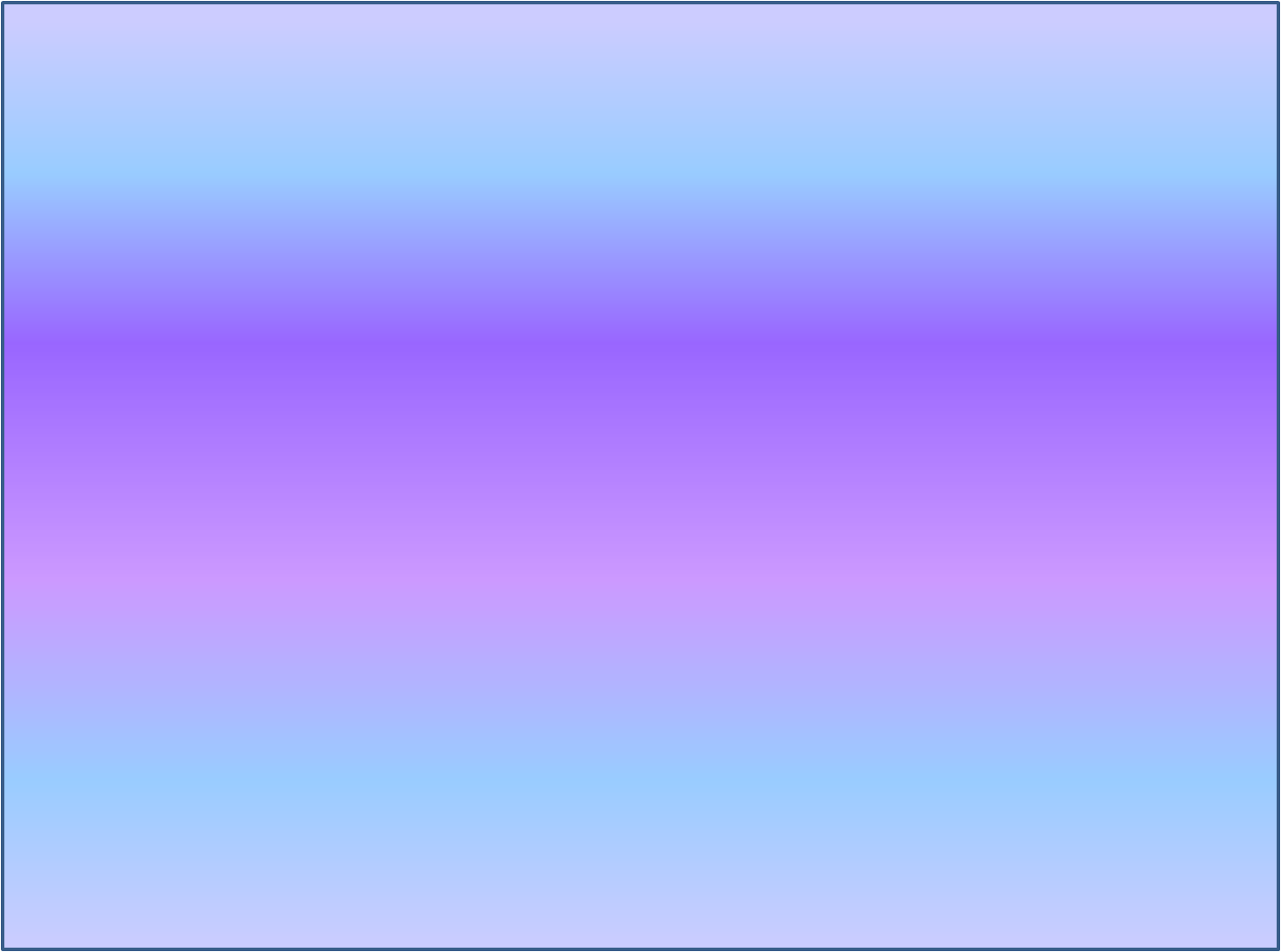 Презентация по ФЭМП для детей младшей группы 
МБДОУ №4 детский сад «Дюймовочка»
Тема : «Один- много»
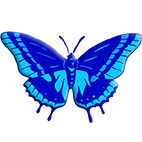 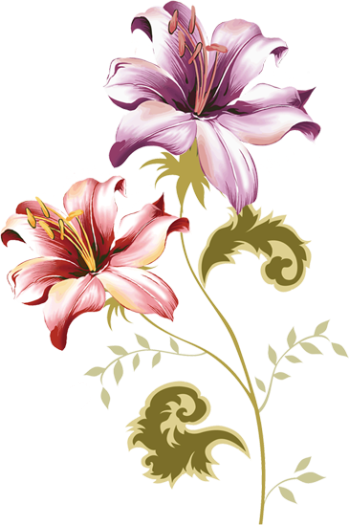 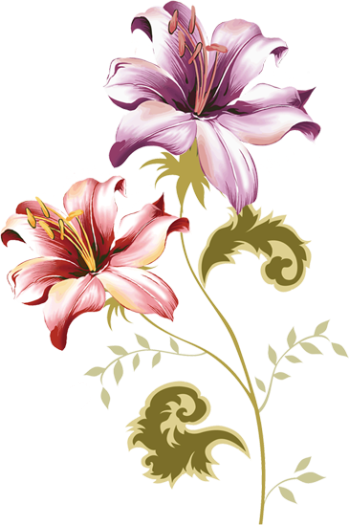 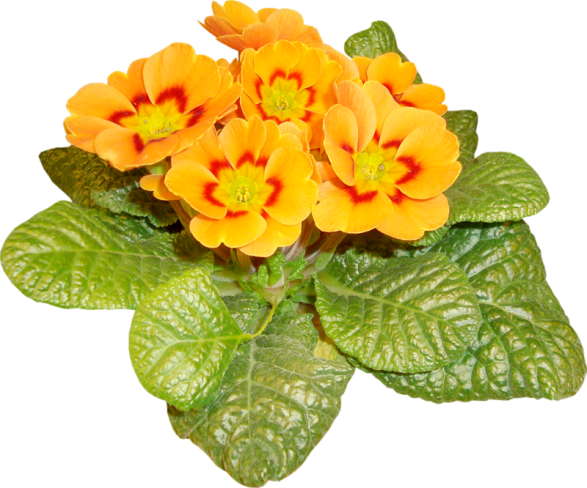 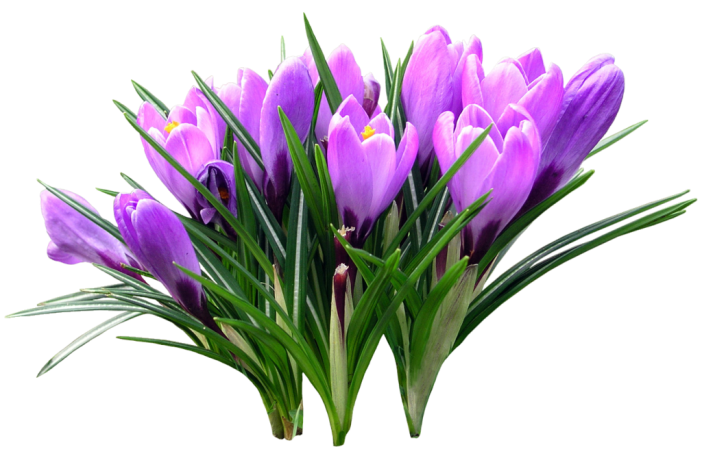 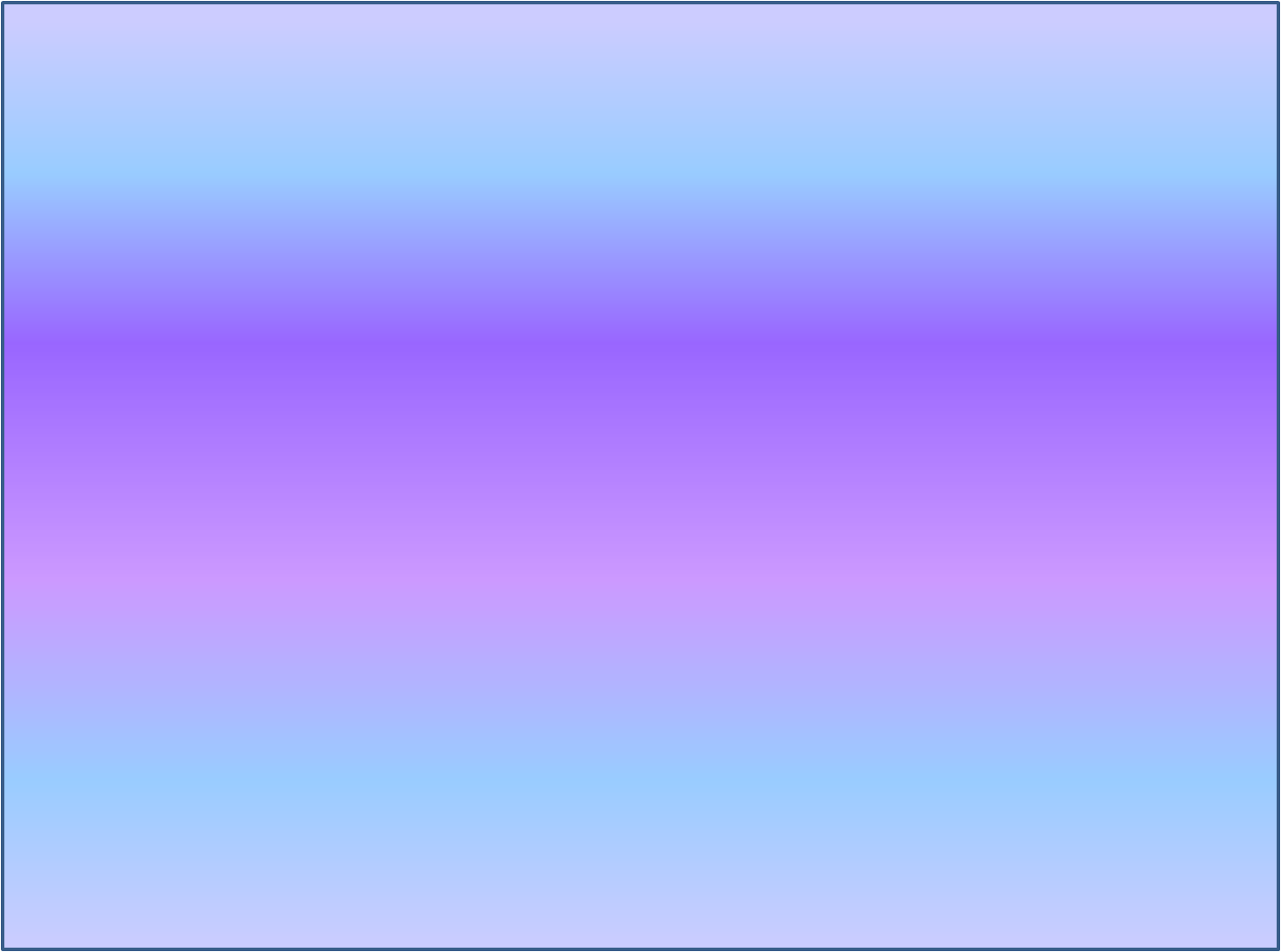 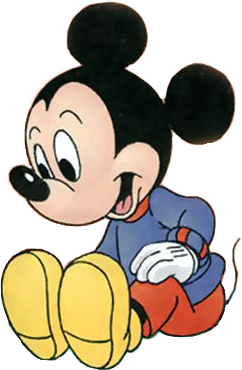 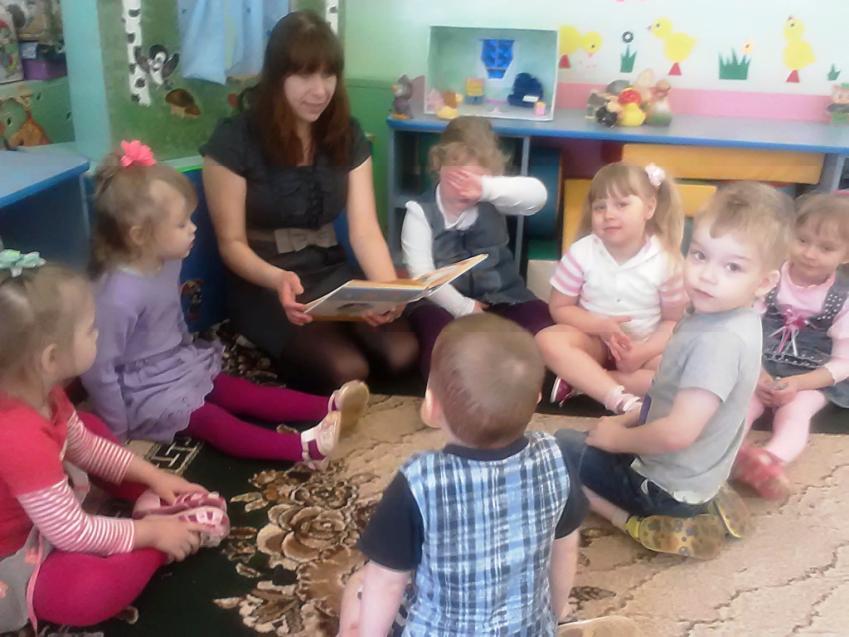 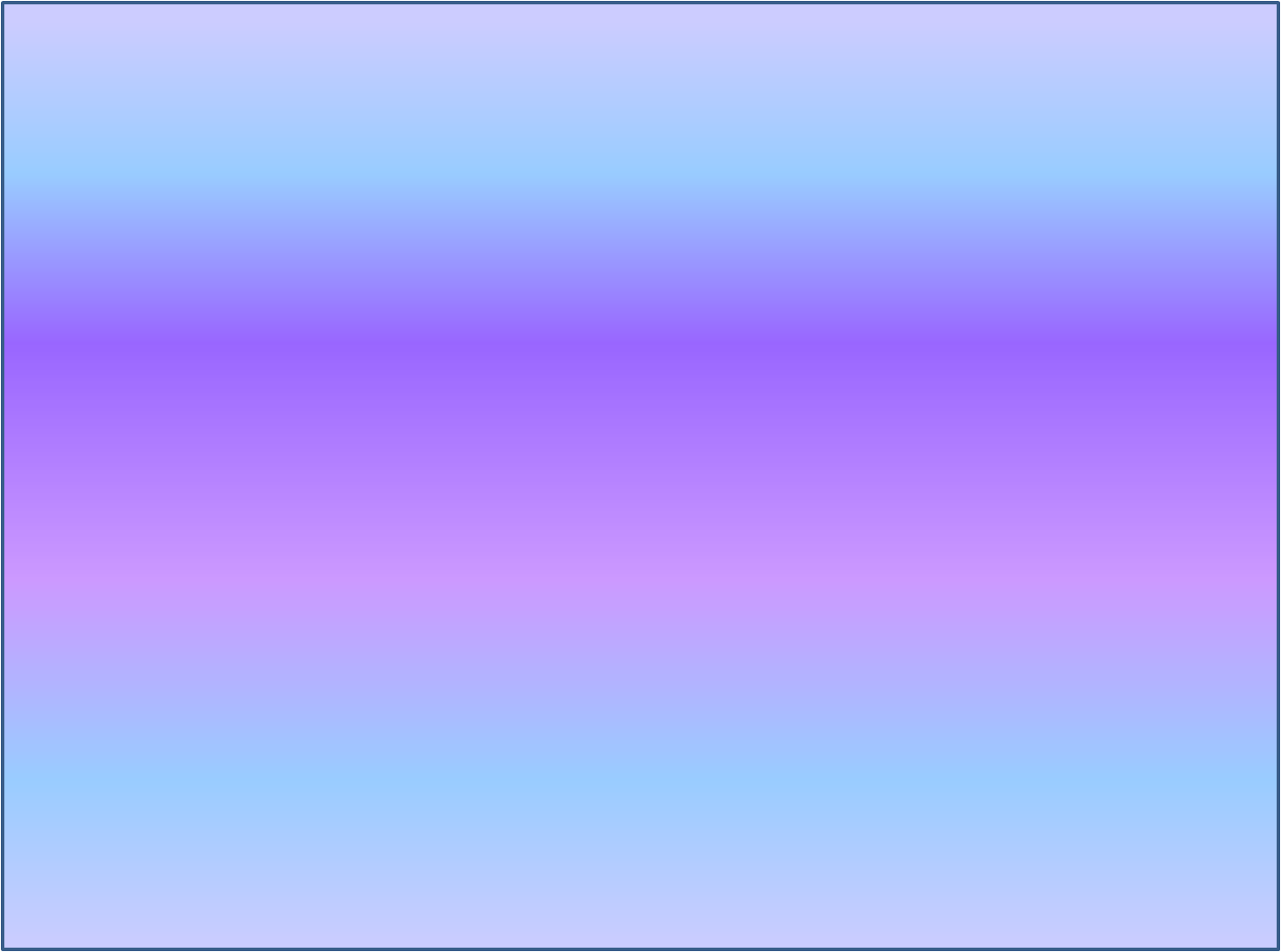 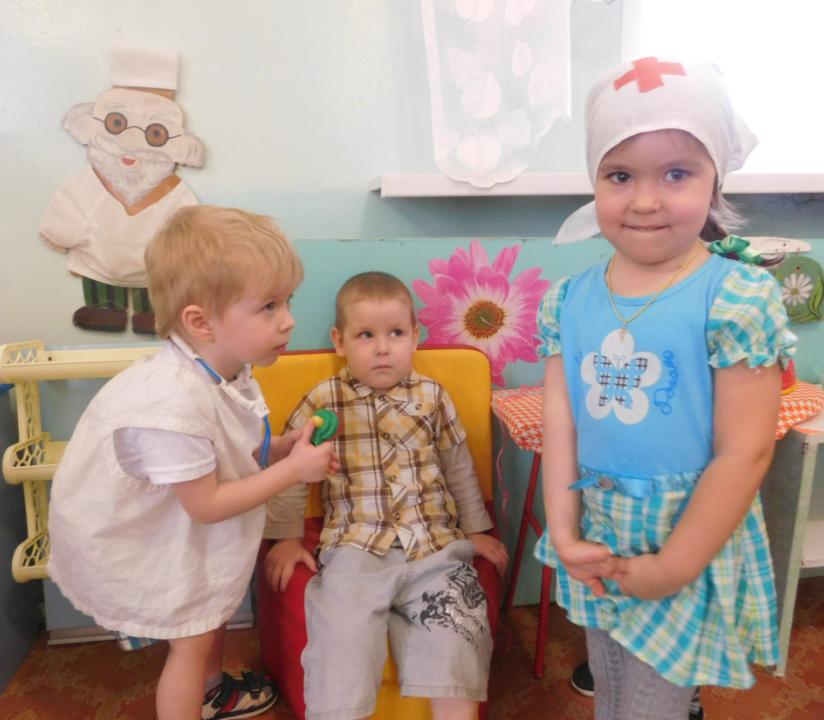 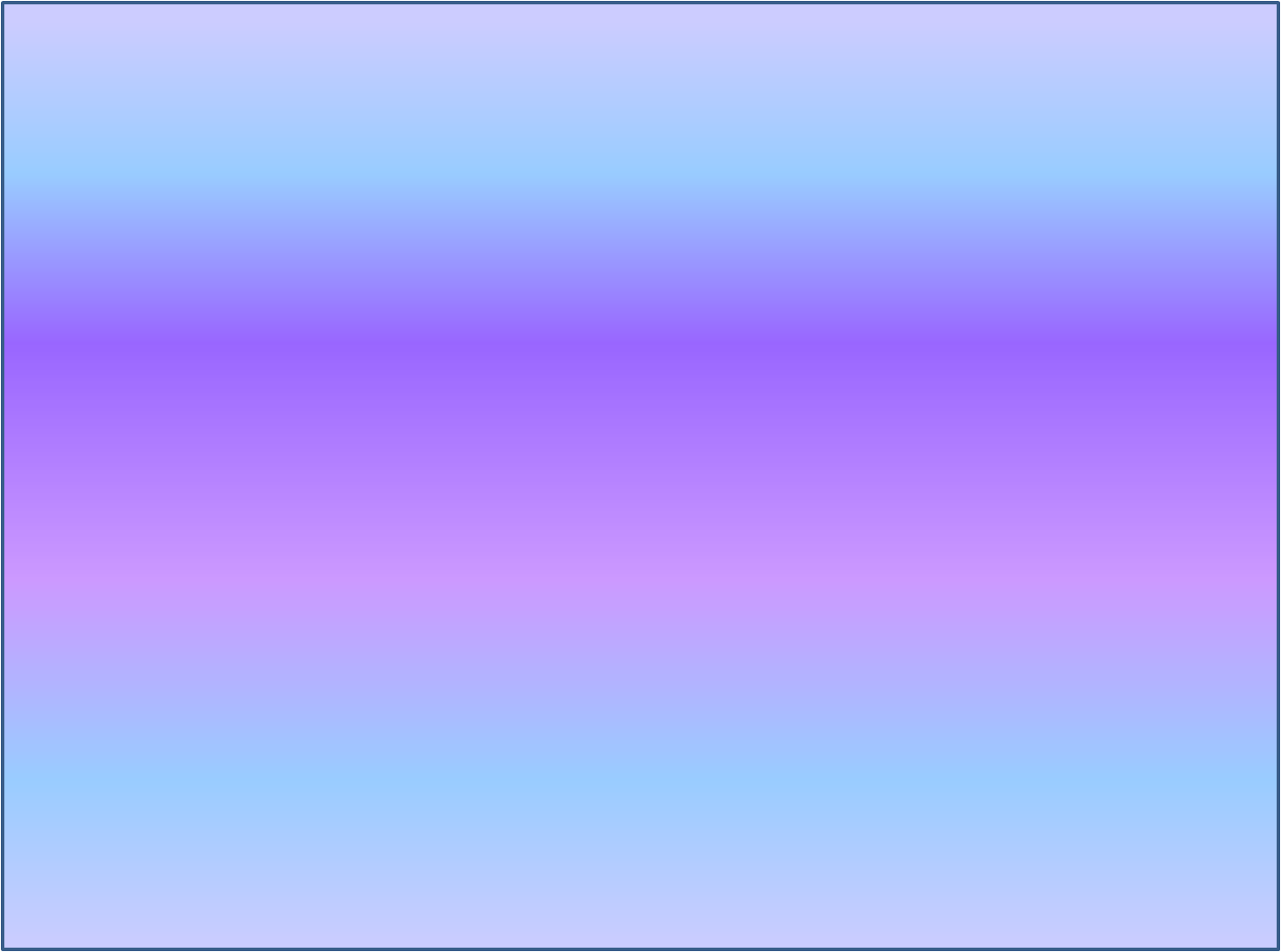 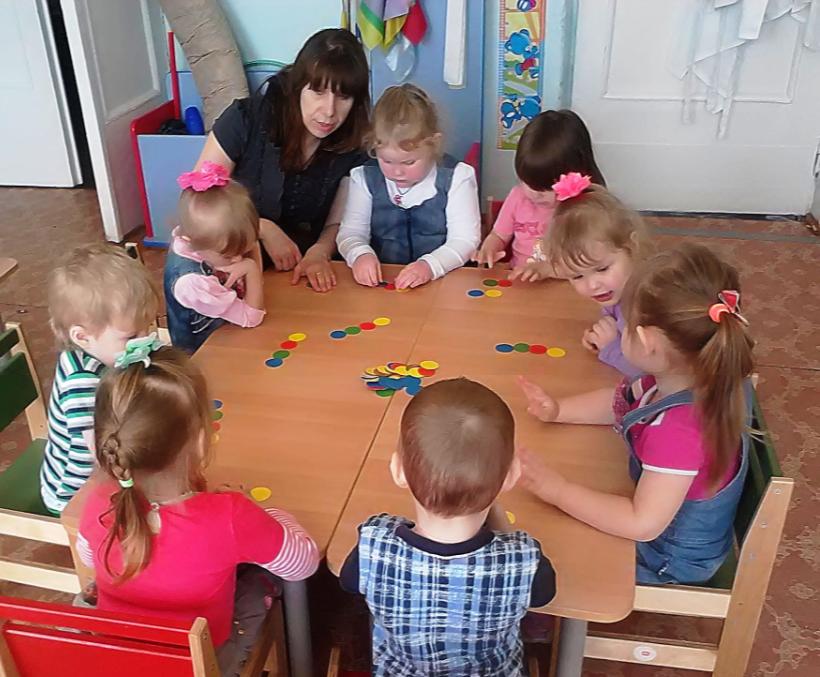 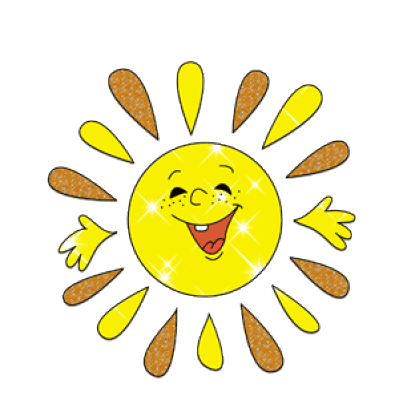 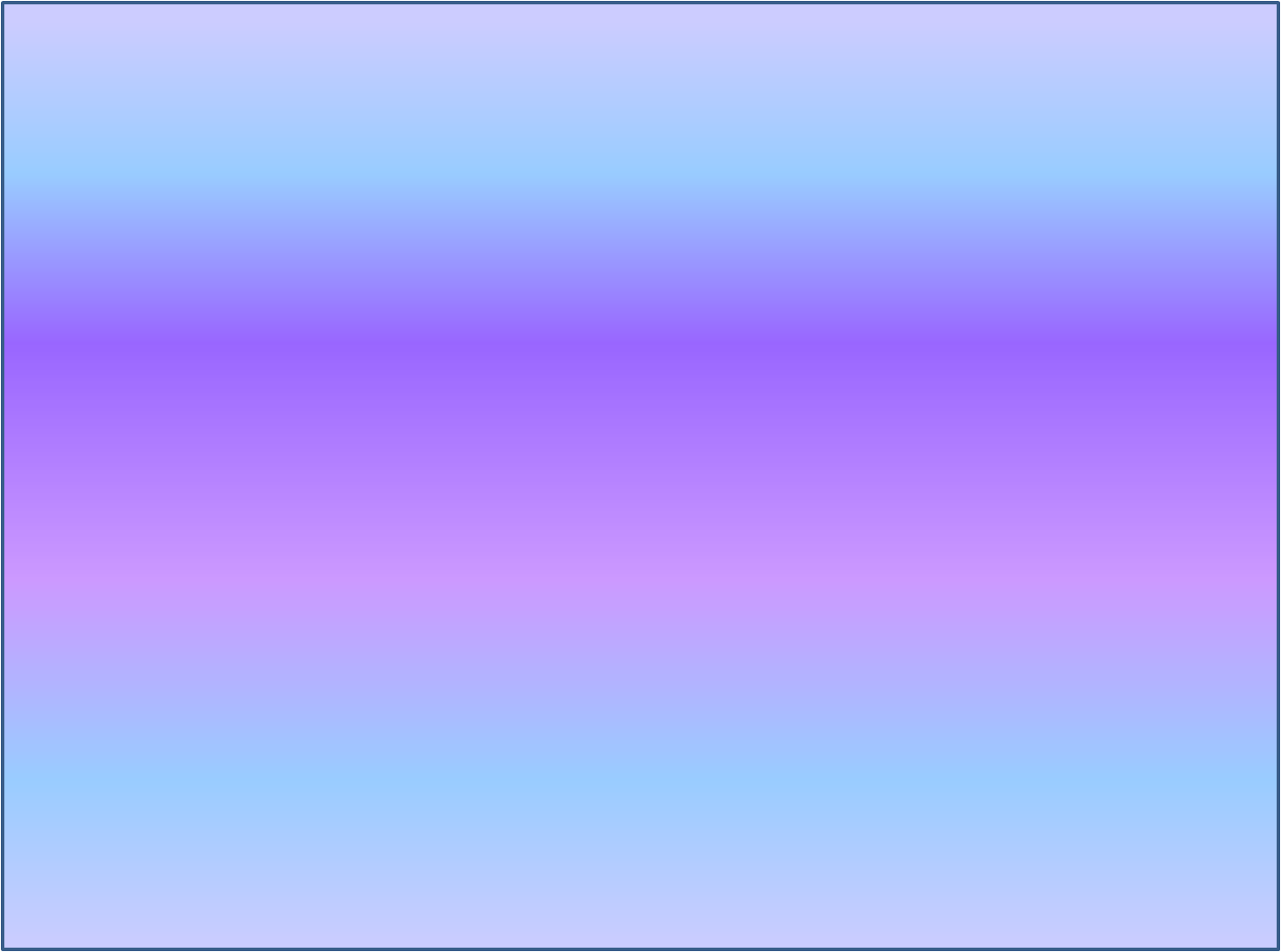 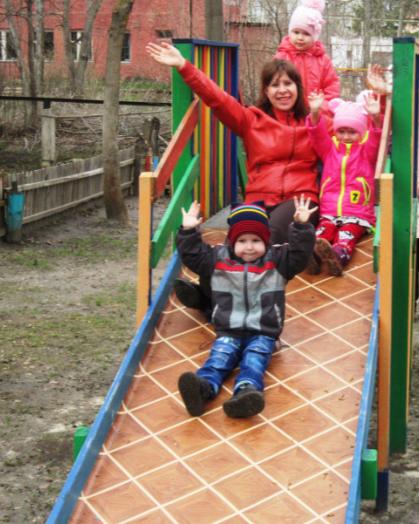 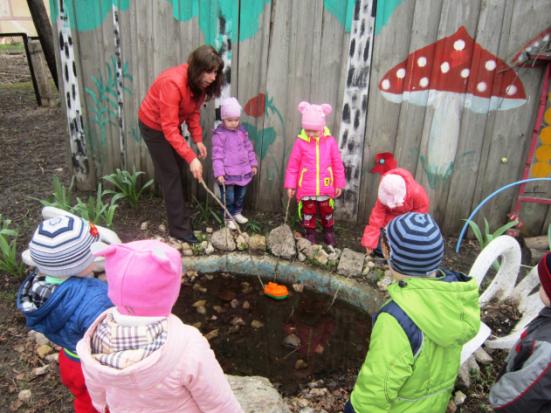 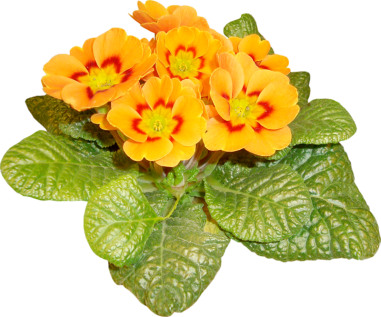 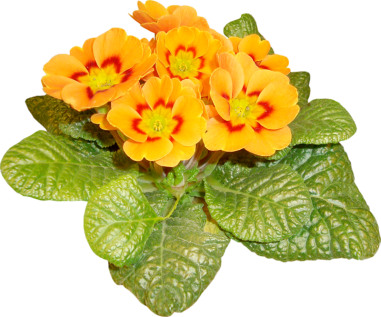 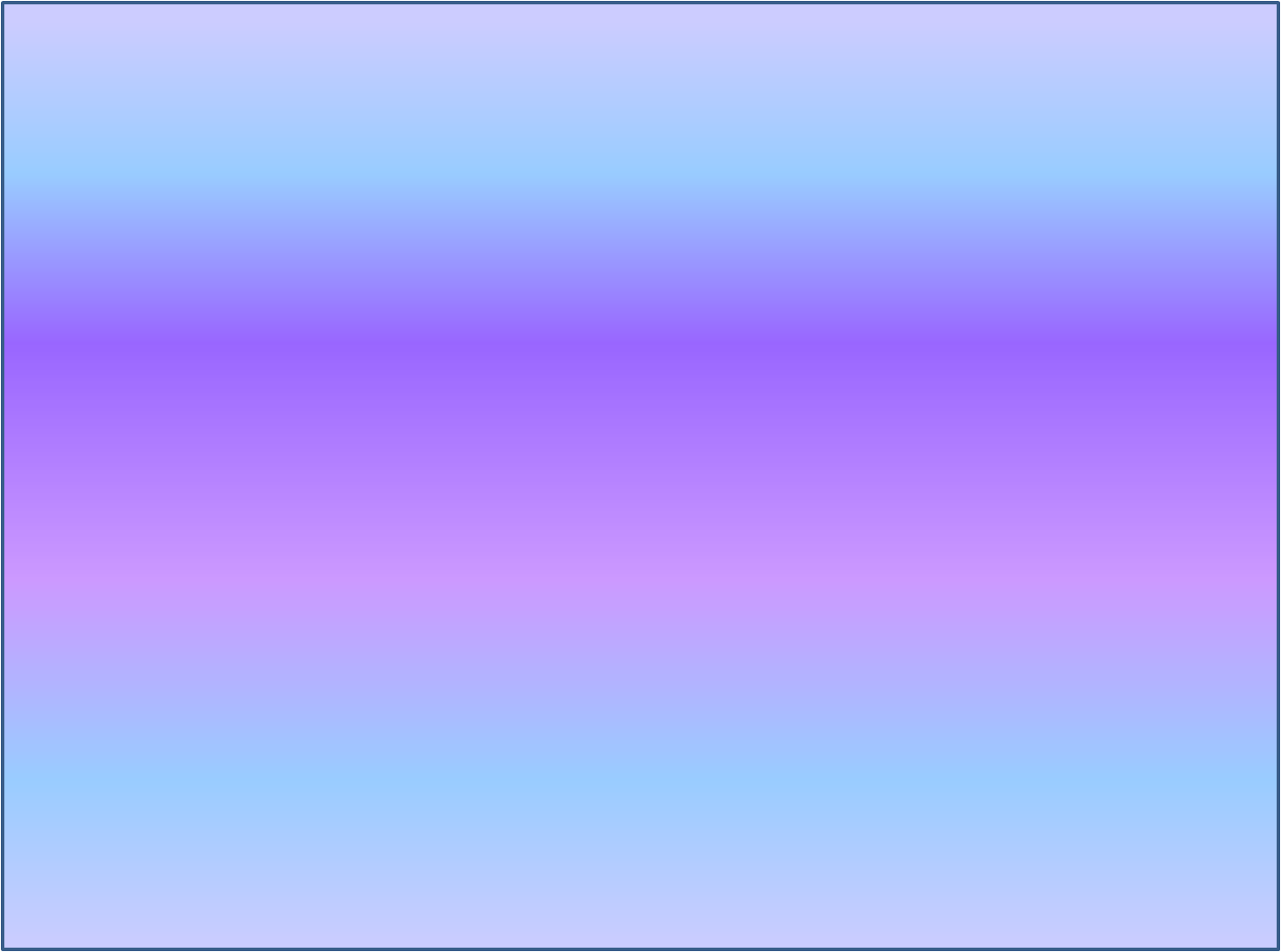 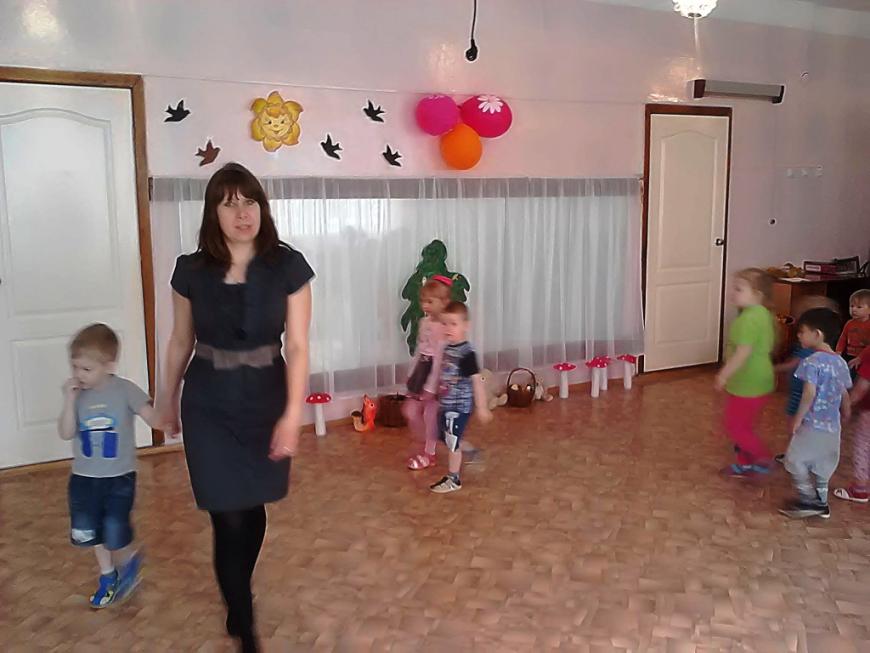